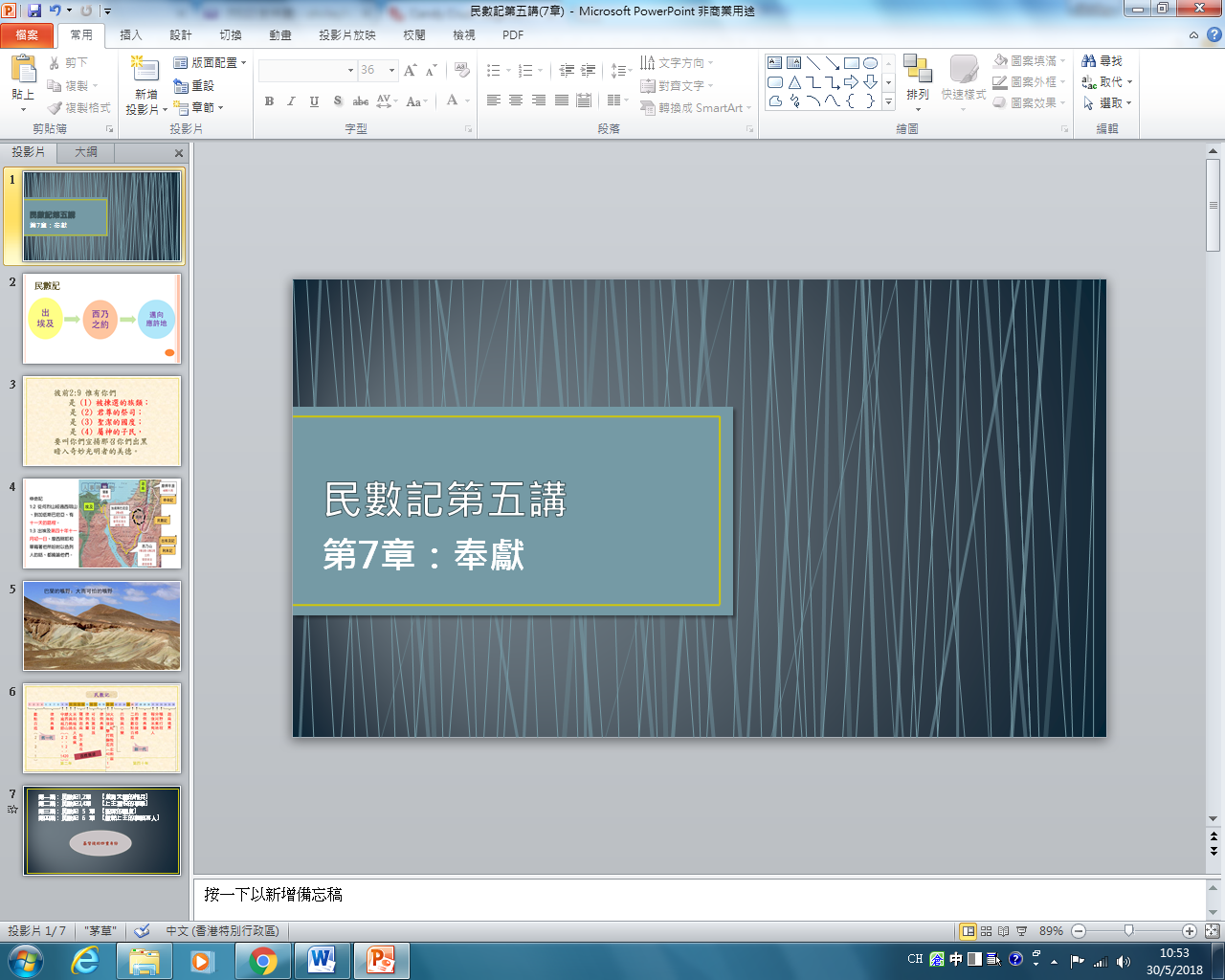 民數記第五講
第7章：奉獻
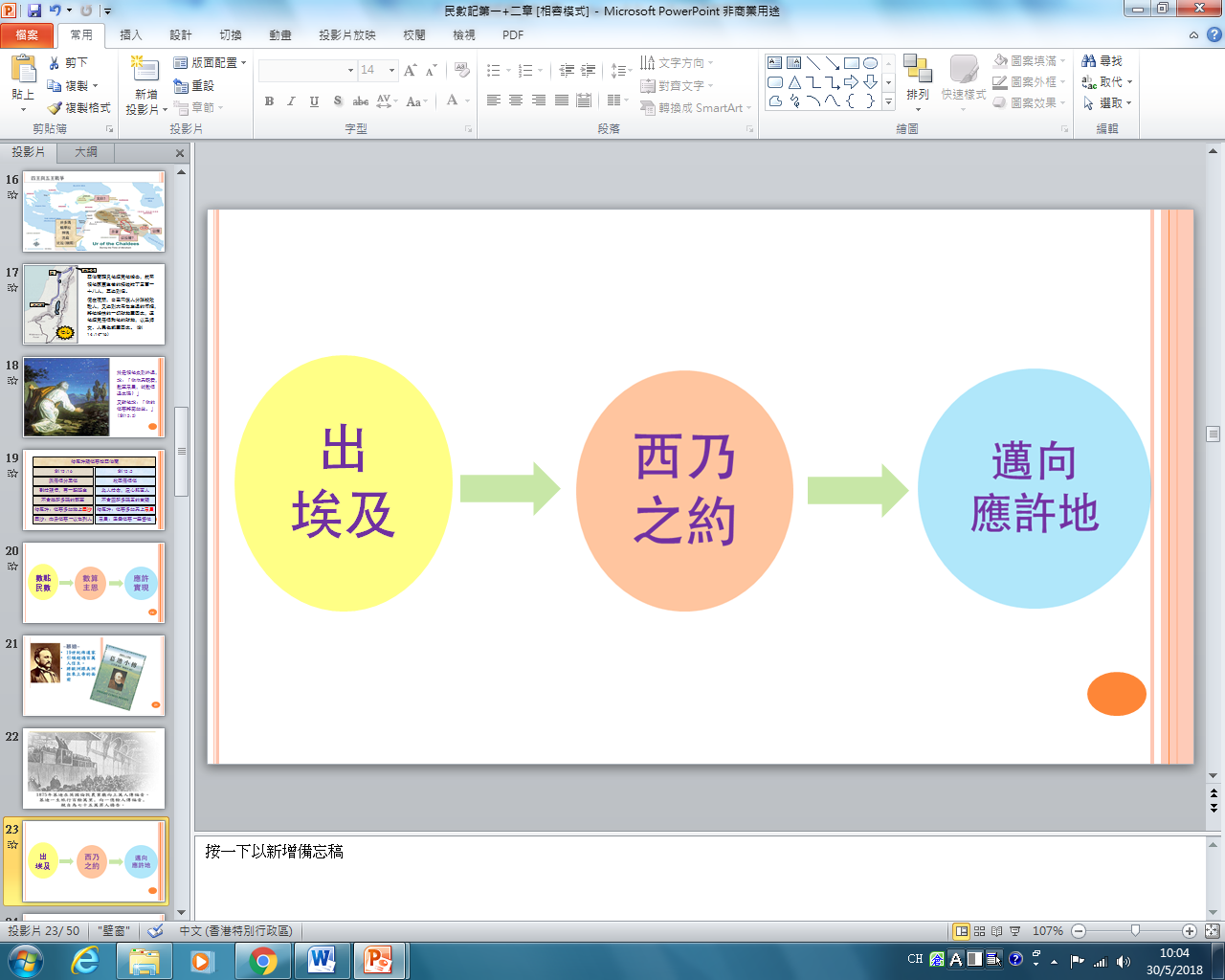 民數記
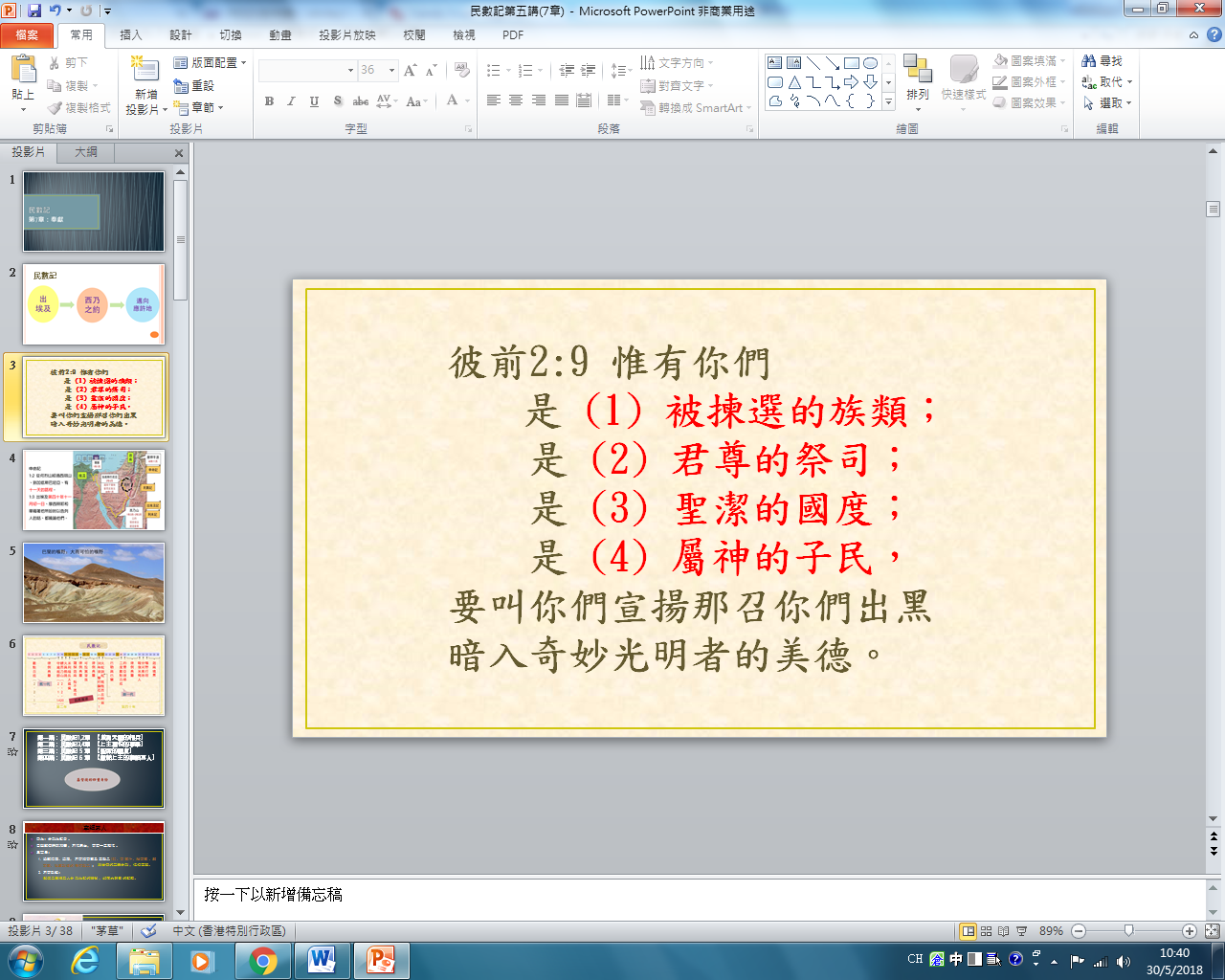 彼前2:9 惟有你們
	是 (1) 被揀選的族類；
	是 (2) 君尊的祭司；
	是 (3) 聖潔的國度；
	是 (4) 屬神的子民，
要叫你們宣揚那召你們出黑暗入奇妙光明者的美德。
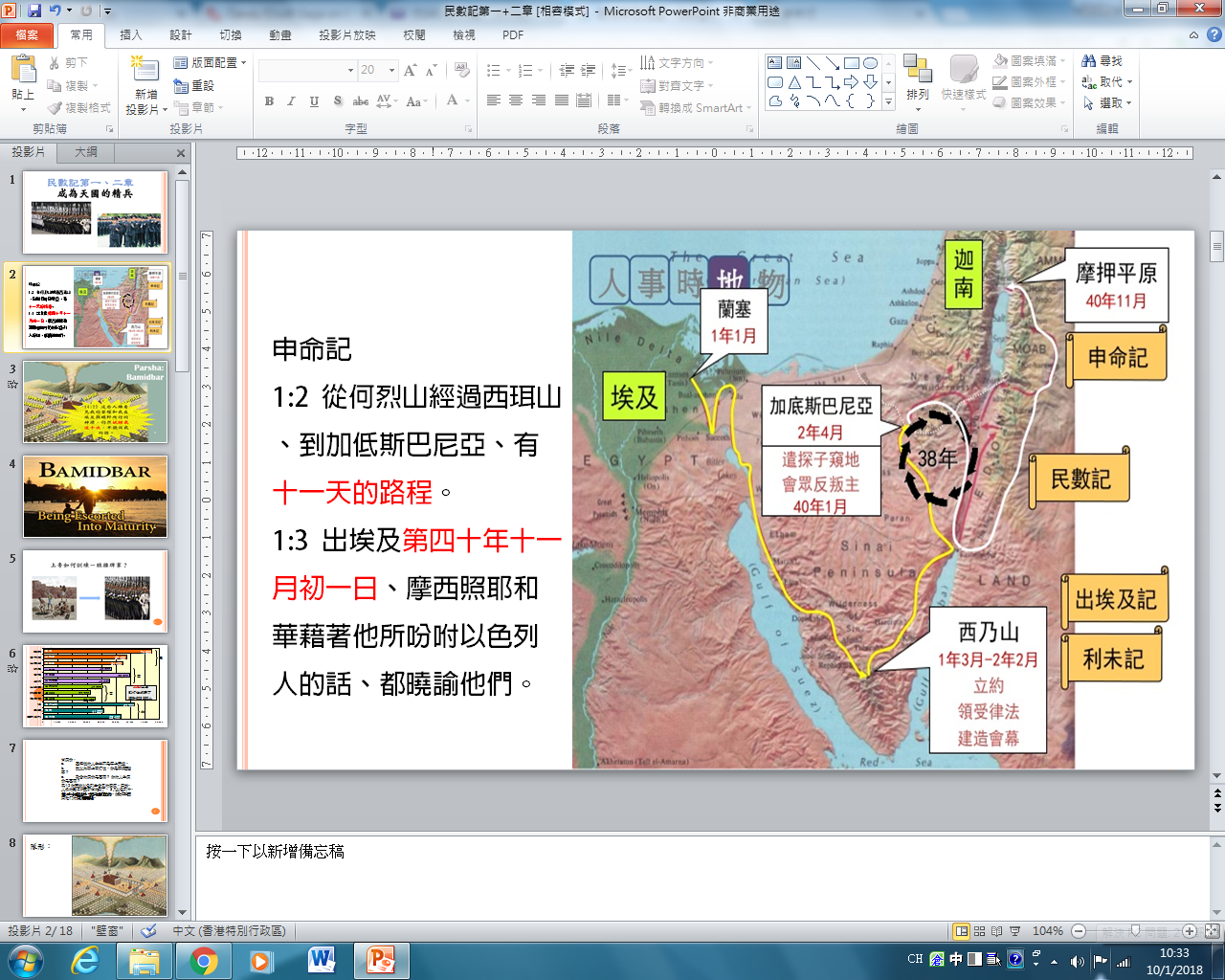 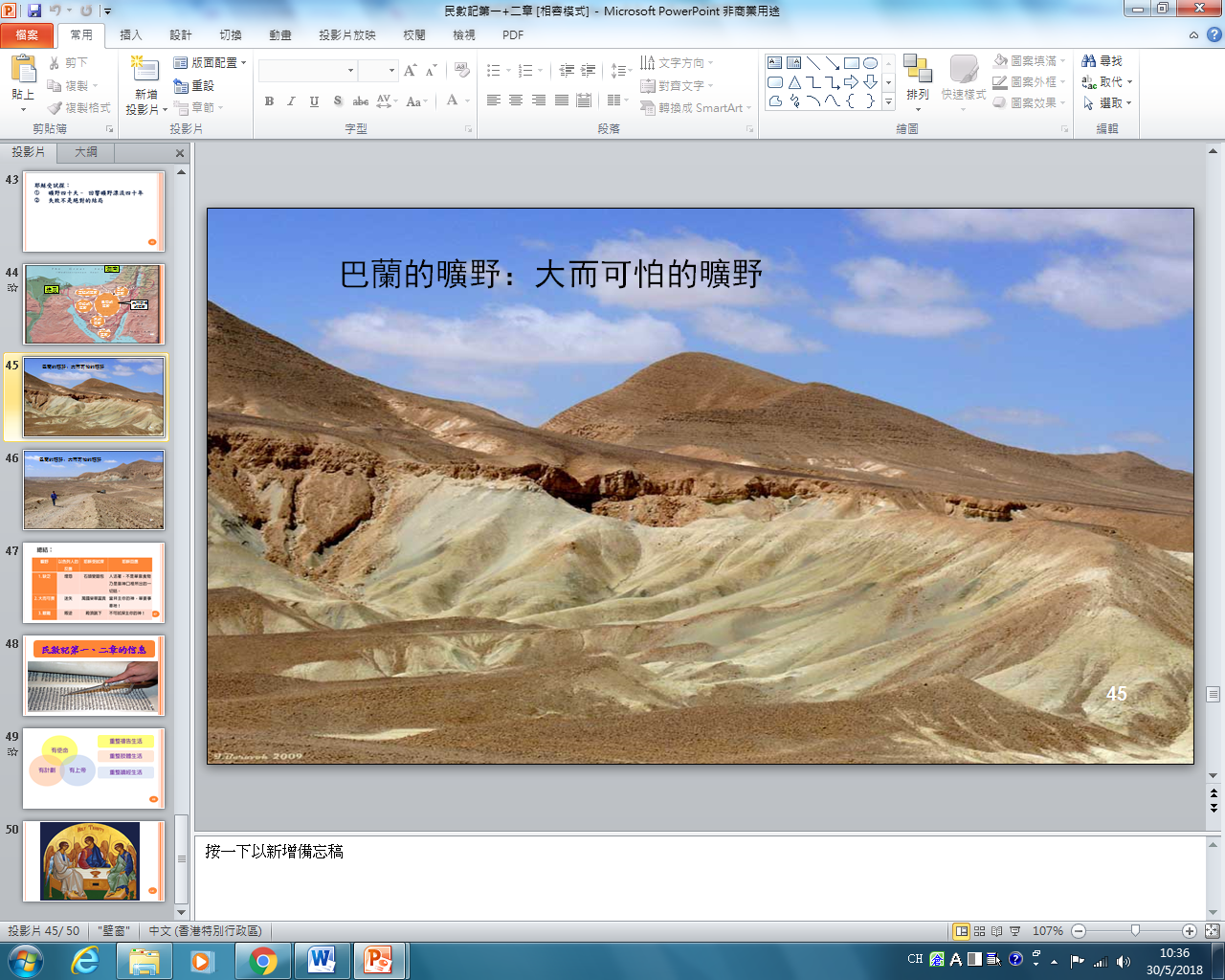 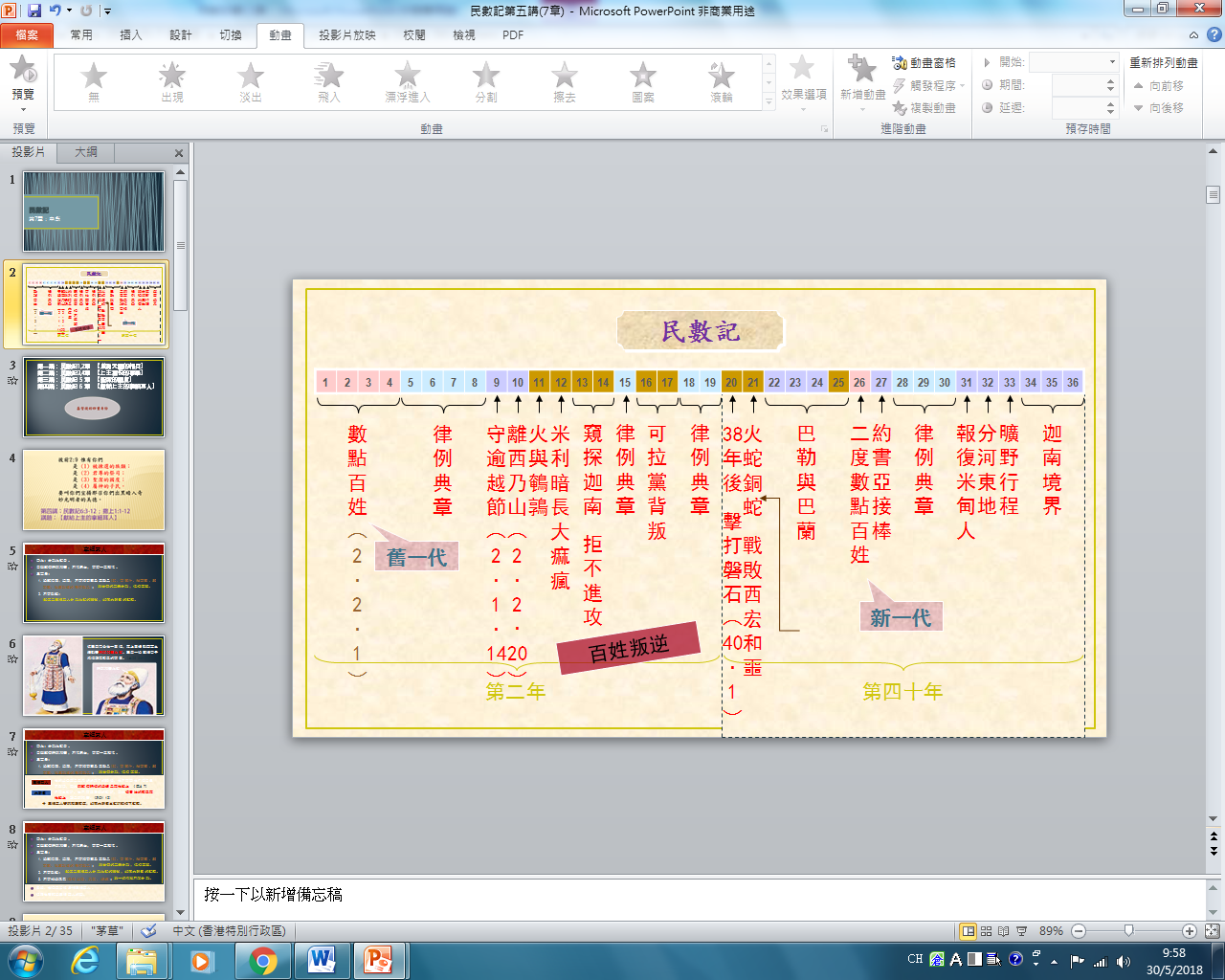 民數記
數
點
百
姓
︵
2
﹒
2
﹒
1
︶
律
例
典
章
守
逾
越
節
︵
2
﹒
1
﹒
14
︶
離
西
乃
山
︵
2
﹒
2
﹒
20
︶
火
與
鵪
鶉
米
利
暗
長
大
痲
瘋
窺
探
迦
南

拒
不
進
攻
律
例
典
章
可
拉
黨
背
叛
律
例
典
章
38
年
後

擊
打
磐
石
︵
40
﹒
1
︶
火
蛇
銅
蛇

戰
敗
西
宏
和
噩
巴
勒
與
巴
蘭
二
度
數
點
百
姓
約
書
亞
接
棒
律
例
典
章
報
復
米
甸
人
分
河
東
地
曠
野
行
程
迦
南
境
界
舊一代
新一代
百姓叛逆
第二年
第四十年
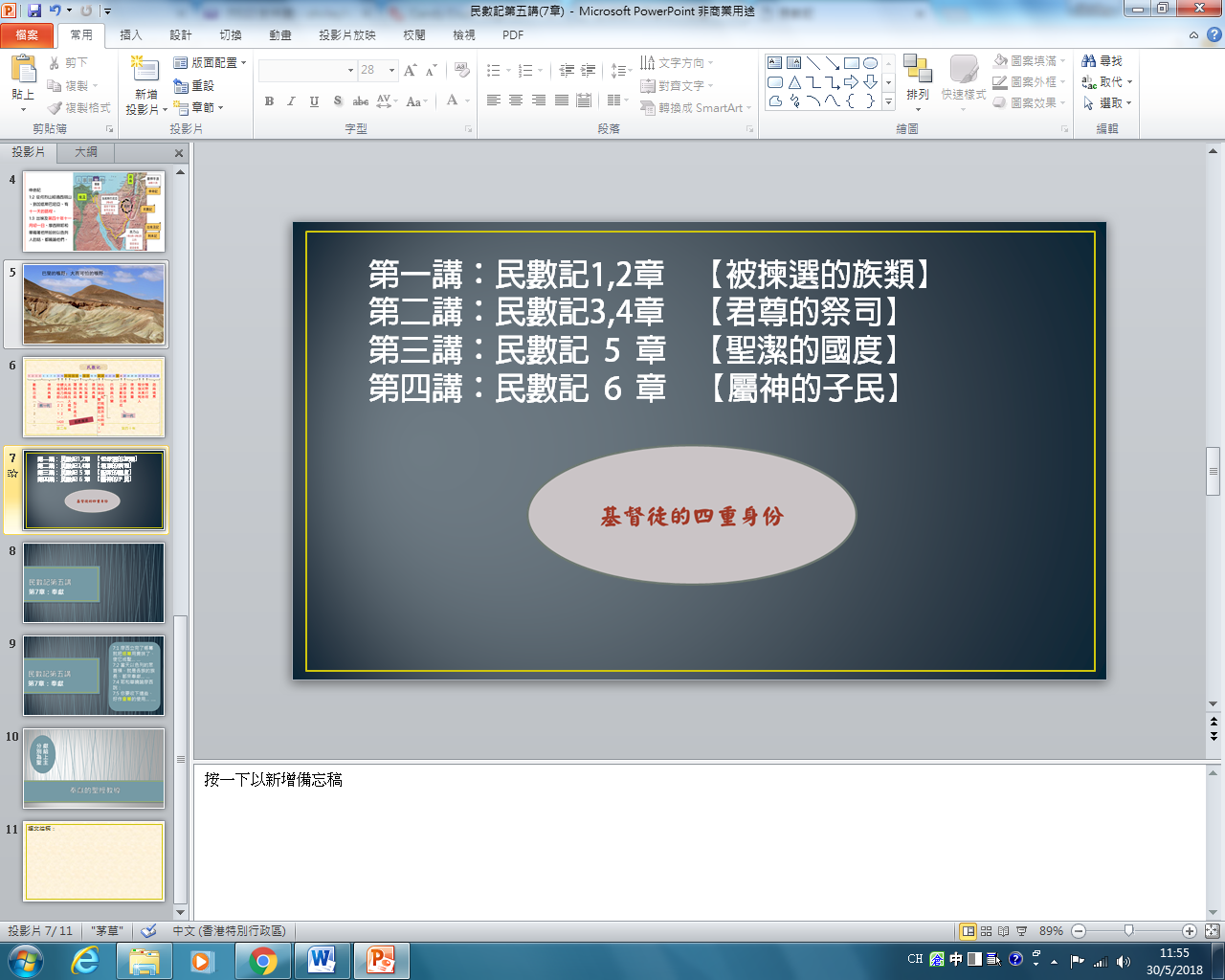 第一講：民數記1,2章 	【被揀選的族類】
第二講：民數記3,4章	【君尊的祭司】
第三講：民數記  5  章	【聖潔的國度】
第四講：民數記  6  章    【屬神的子民】
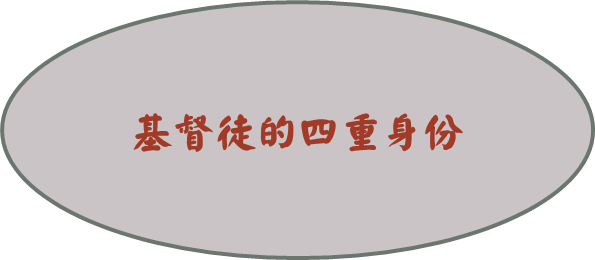 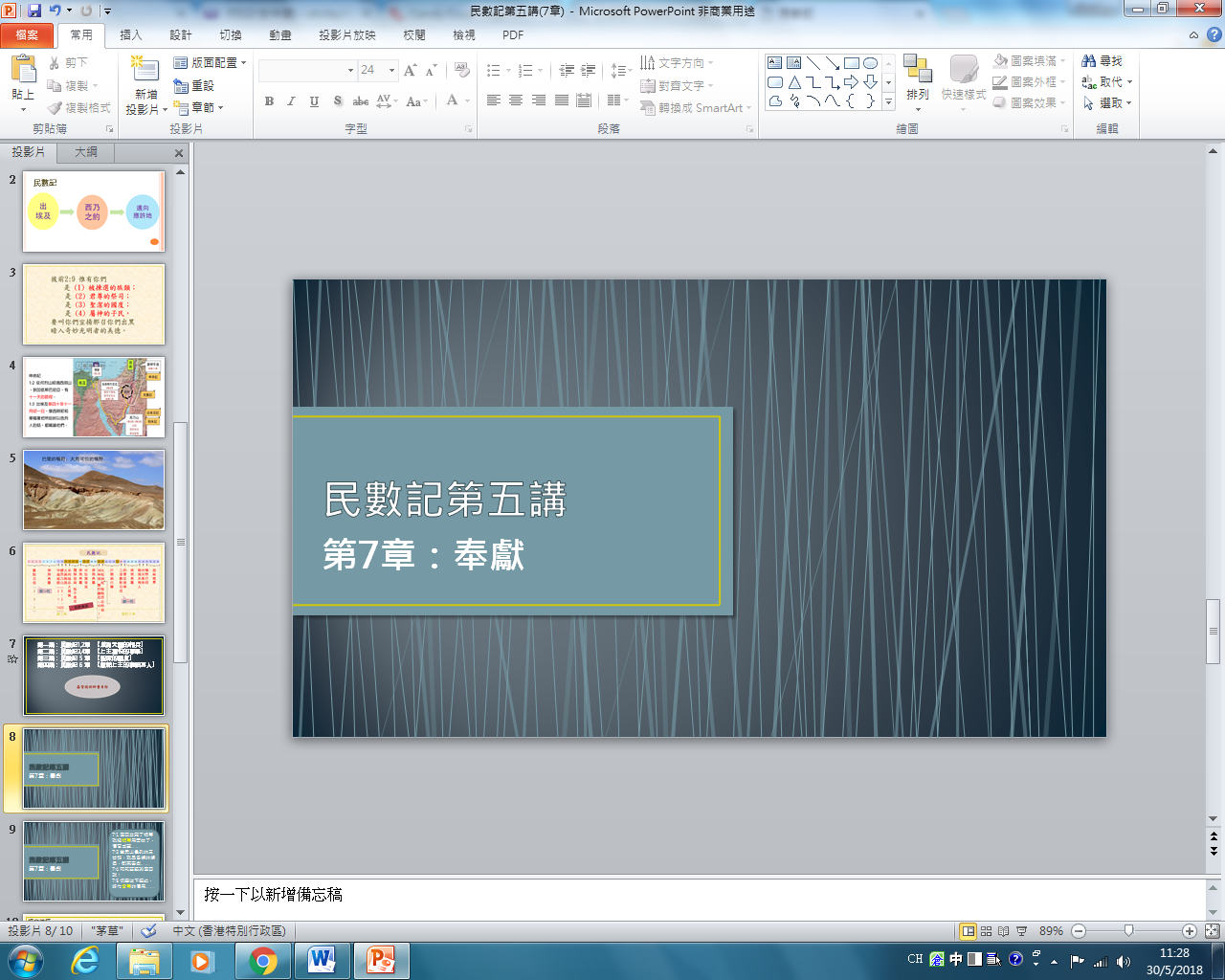 民數記第五講
第7章：奉獻
[Speaker Notes: 講錢失感情：  (錢與心)  二分法

世界： 講錢  唔講心
教會：講心  唔講錢
若是，  世界(太殘酷) ；   教會(太可憐)
一段正常關係 (婚前輔導)：又講心，又講錢  


錢，不是萬能，但無錢，是萬萬不能
可以係令人好頭痛  ---  無錢頭痕  //  有錢身痕  
好好管理 金錢]
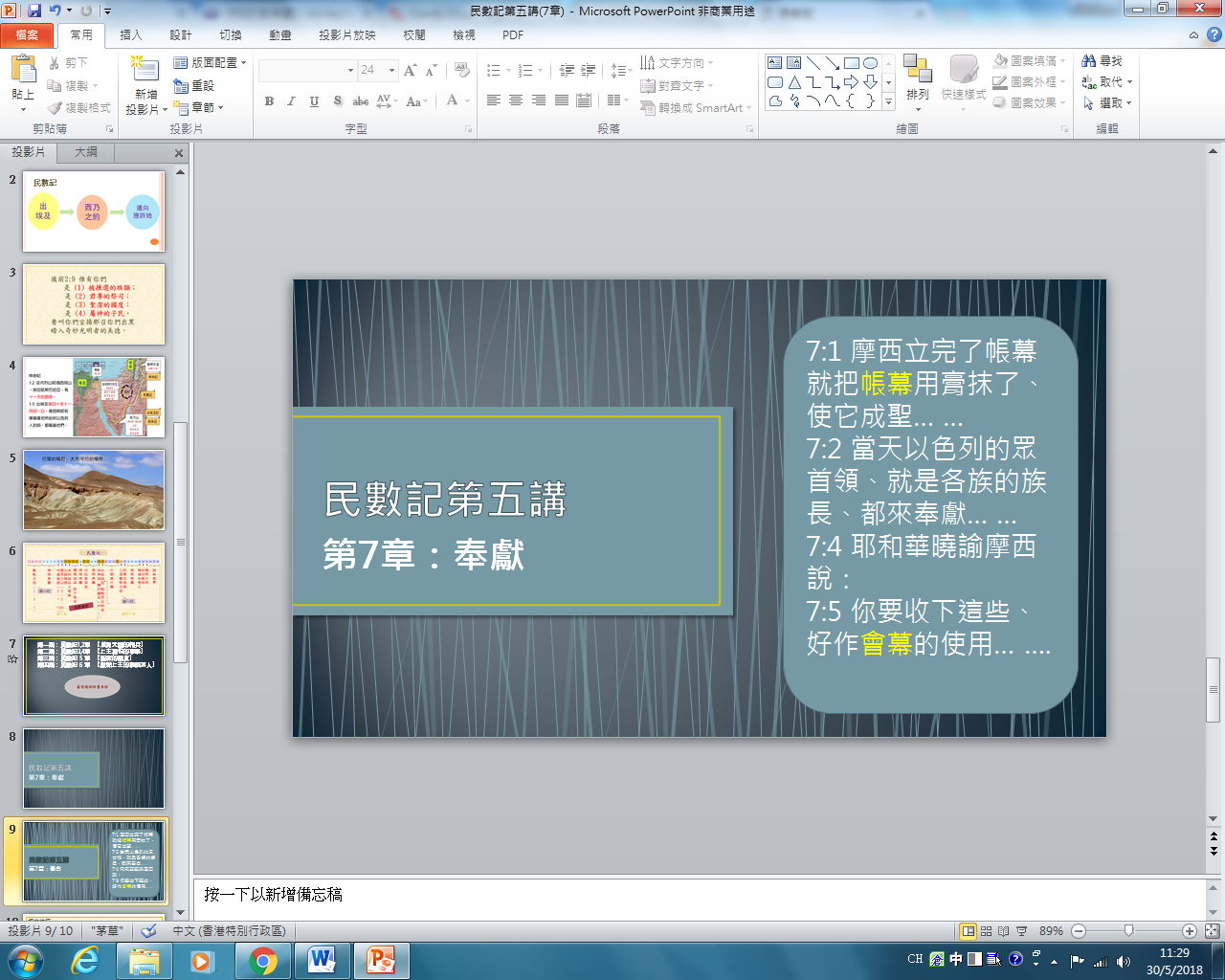 7:1 摩西立完了帳幕就把帳幕用膏抹了、使它成聖… … 
7:2 當天以色列的眾首領、就是各族的族長、都來奉獻… … 
7:4 耶和華曉諭摩西說：7:5 你要收下這些、好作會幕的使用… ….
民數記第五講
第7章：奉獻
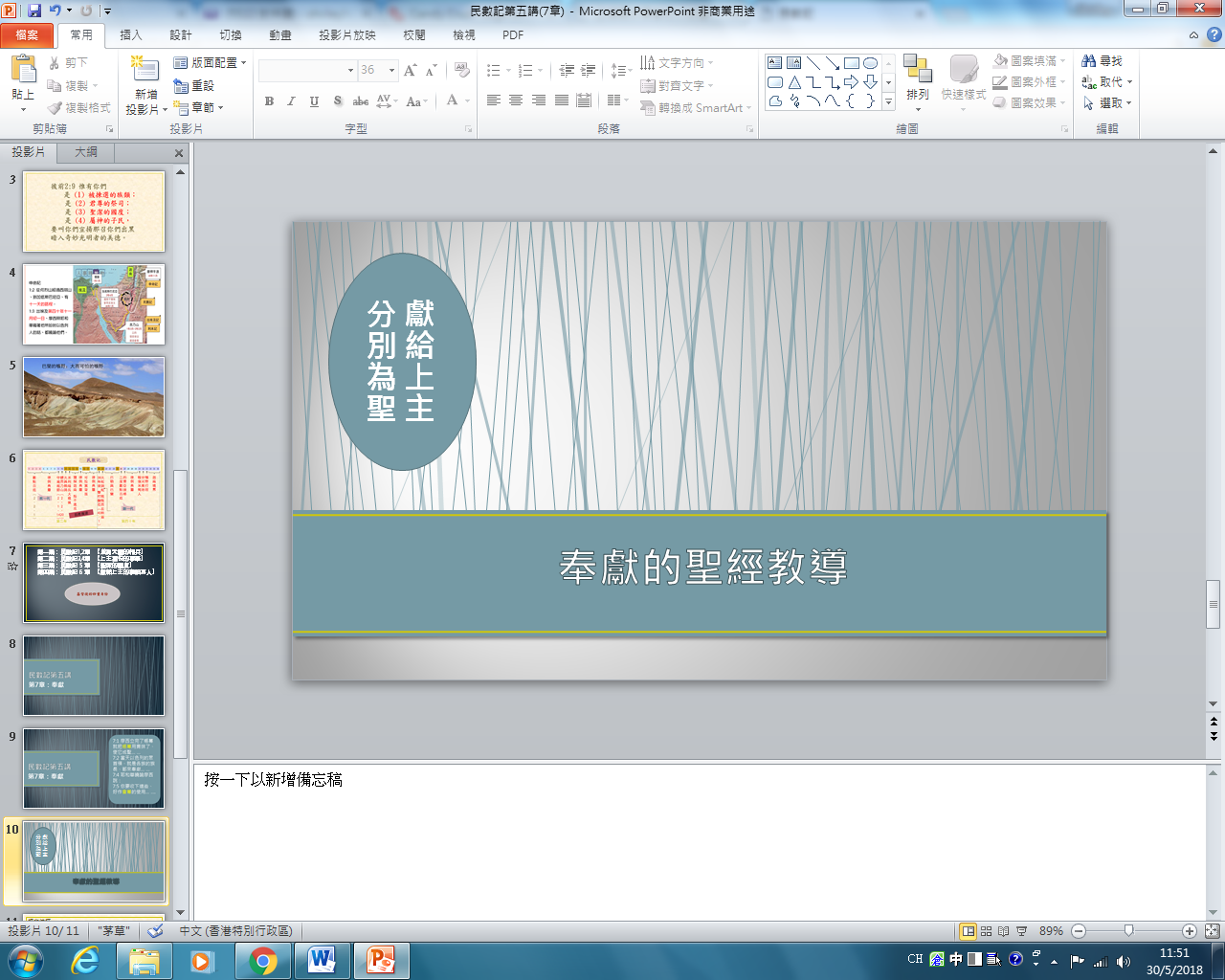 獻給上主
分別為聖
奉獻的聖經教導
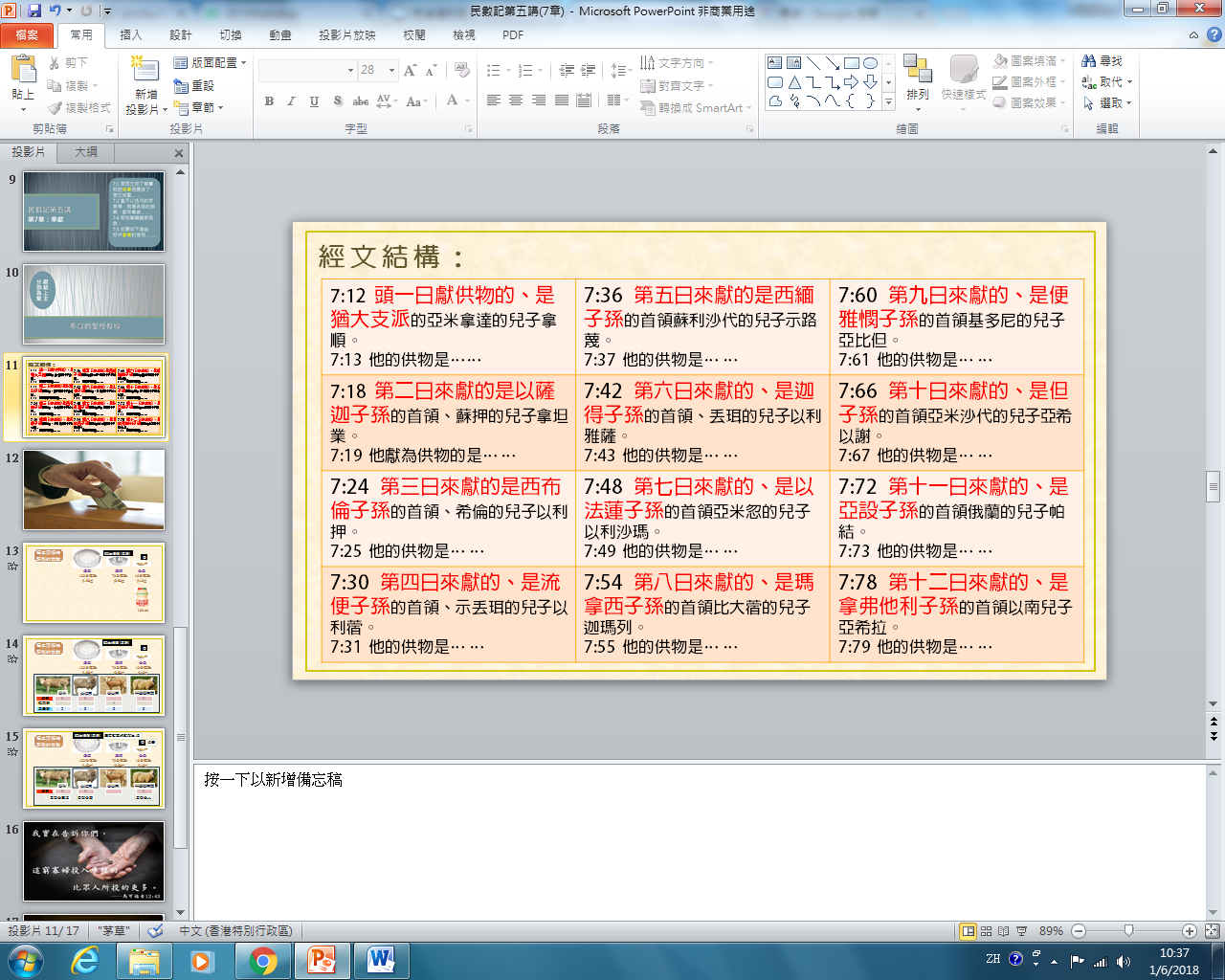 經文結構：
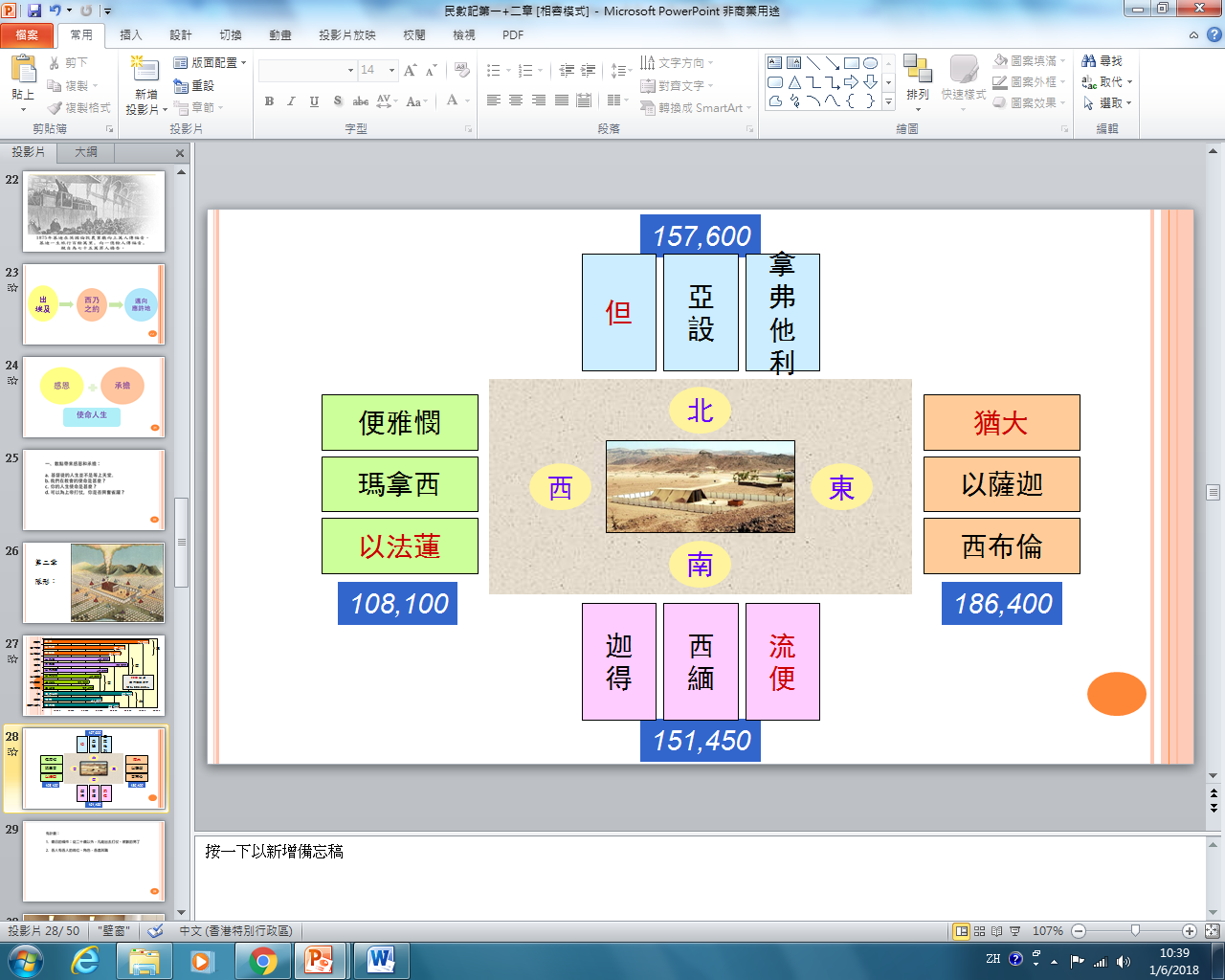 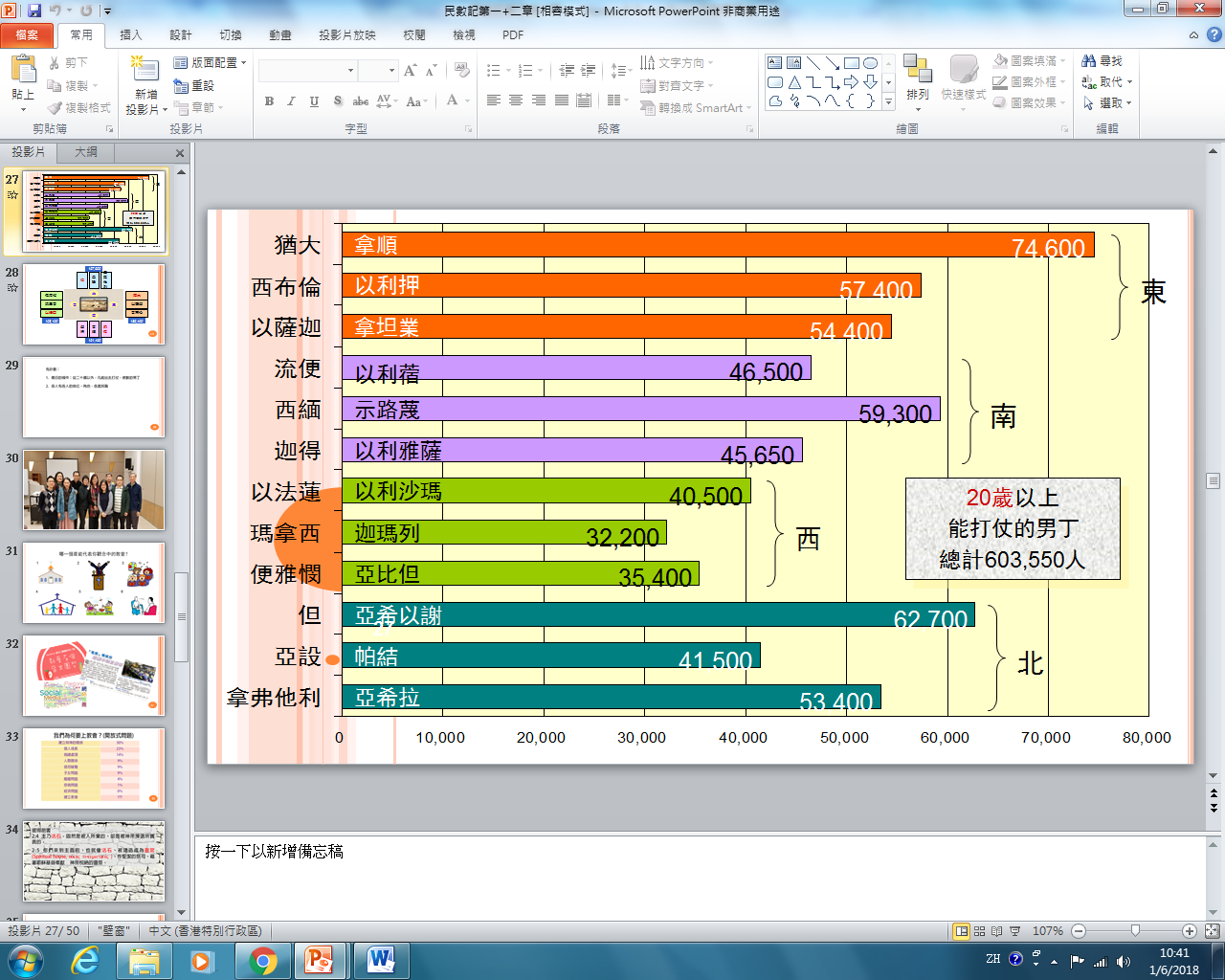 [Speaker Notes: 人人平等，各按能力
No excuse 
人人有平等的機會
猶大  //  拿弗他利  (一視同仁)  看重  子民的擺上]
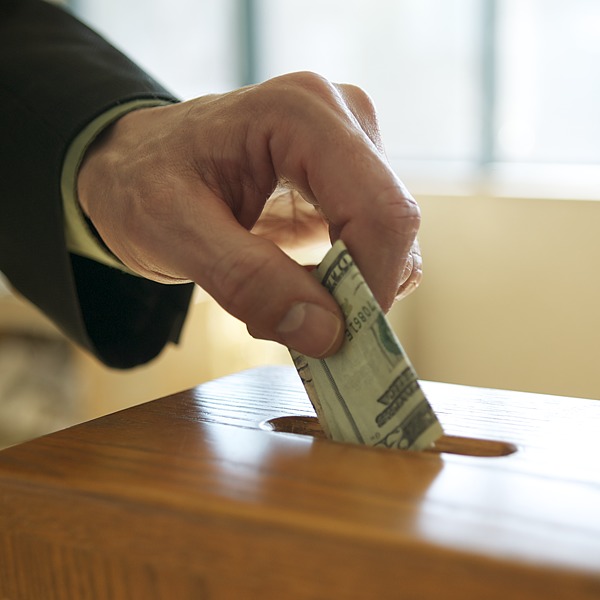 [Speaker Notes: 線
圈
天上地下]
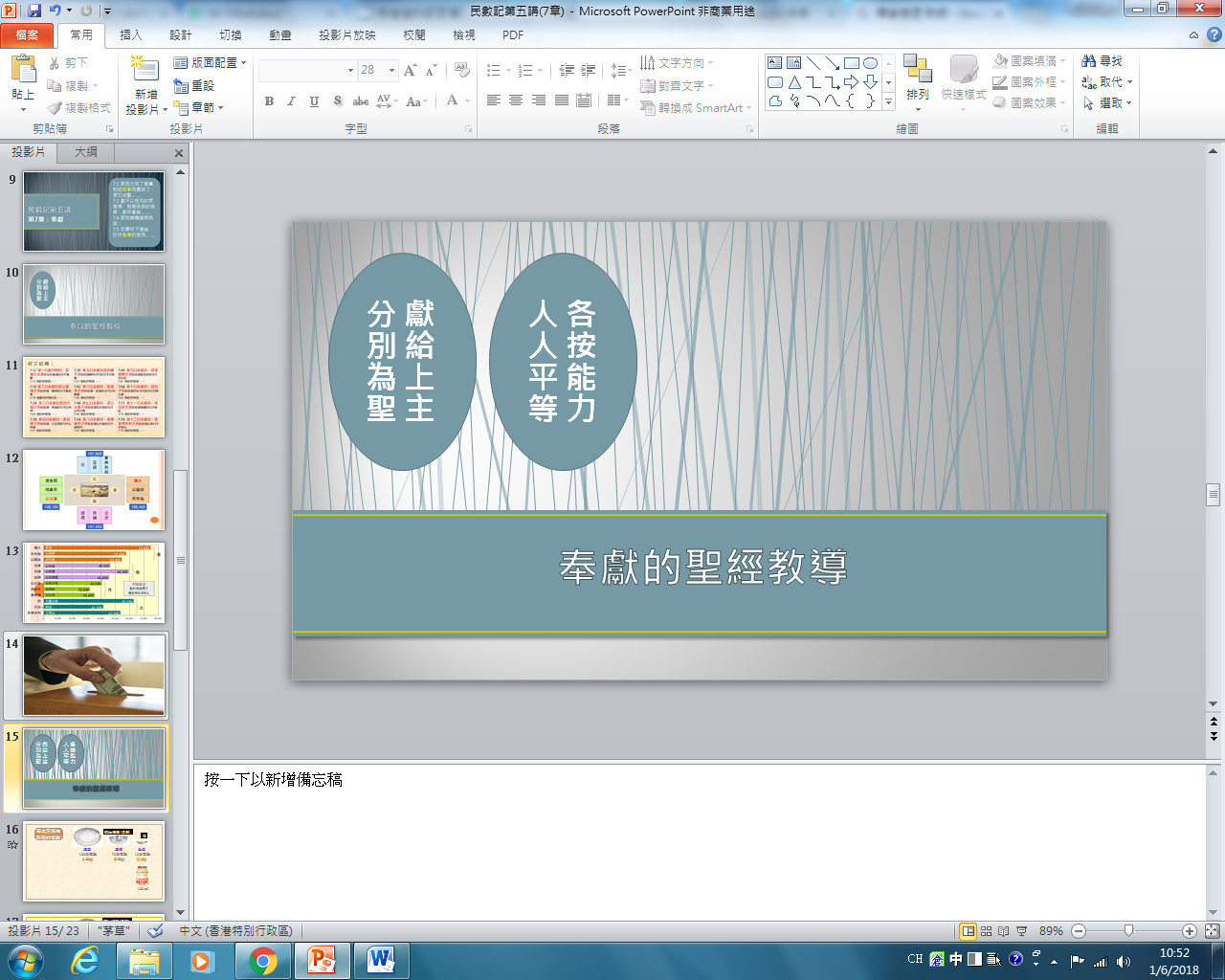 獻給上主
分別為聖
各按能力
人人平等
奉獻的聖經教導
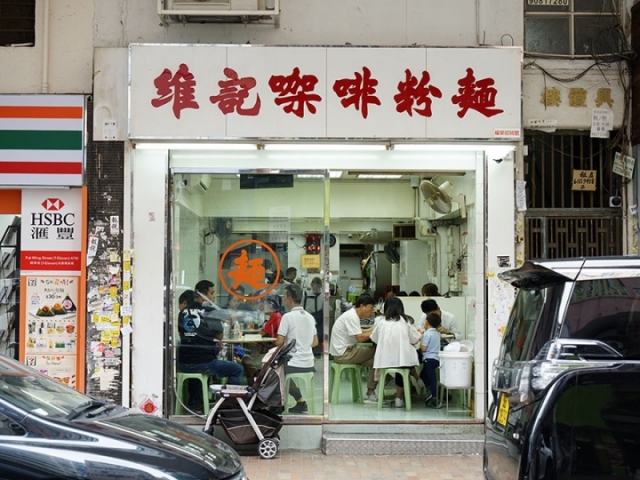 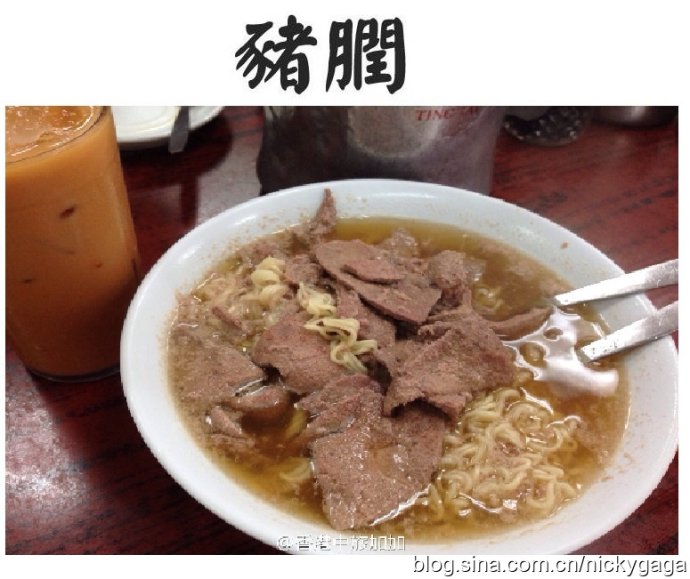 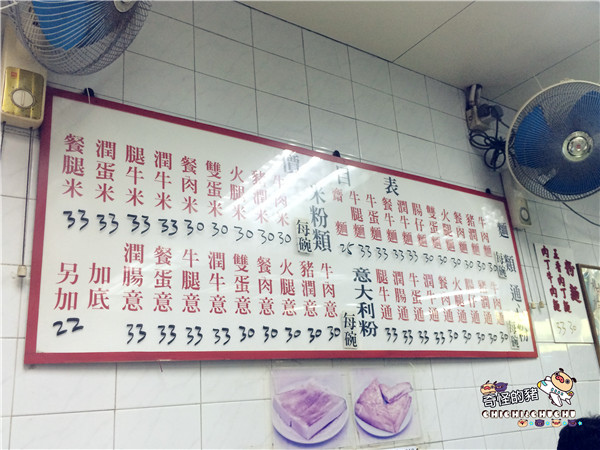 [Speaker Notes: 重覆
COPY AND PASTE]
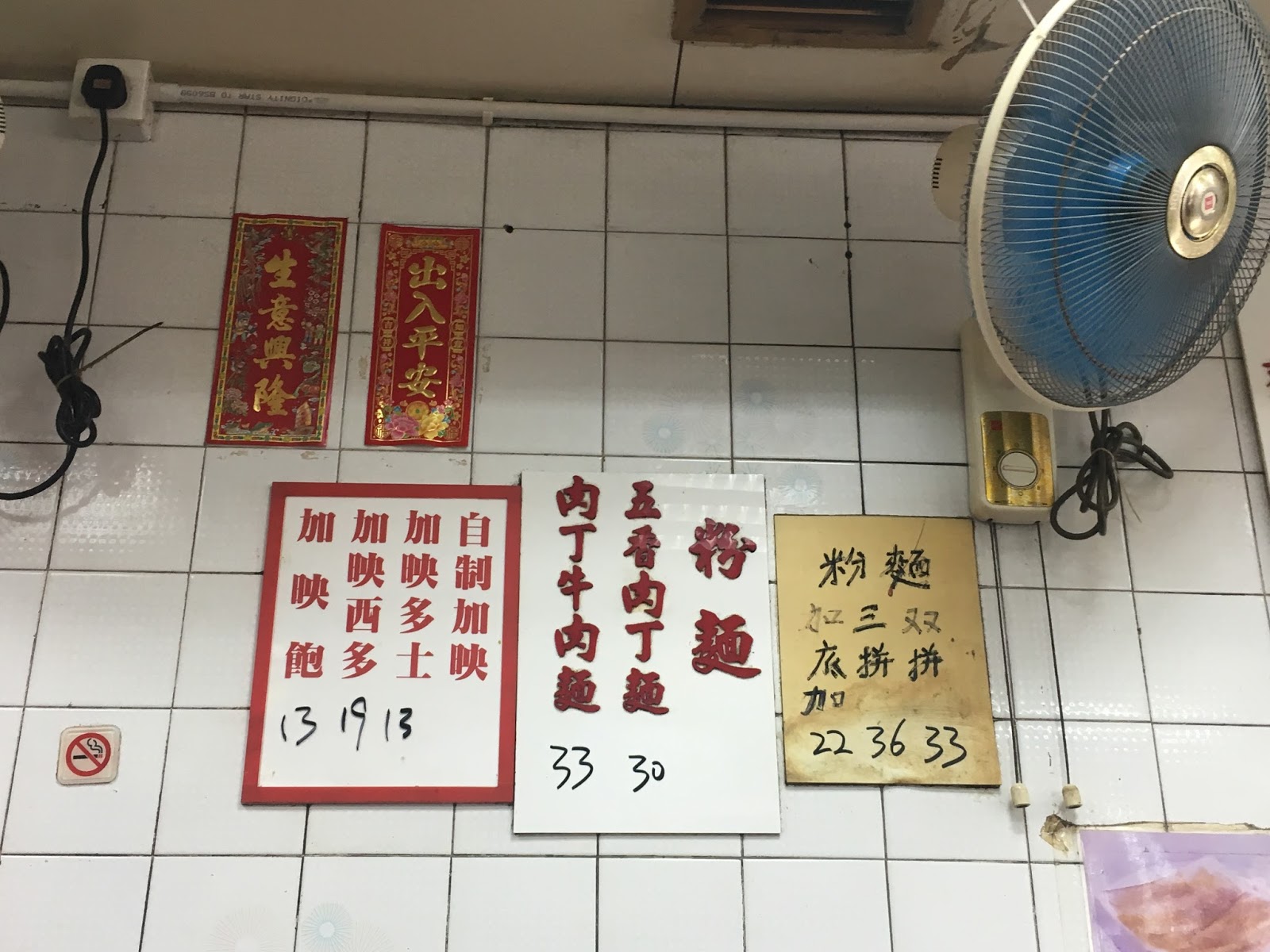 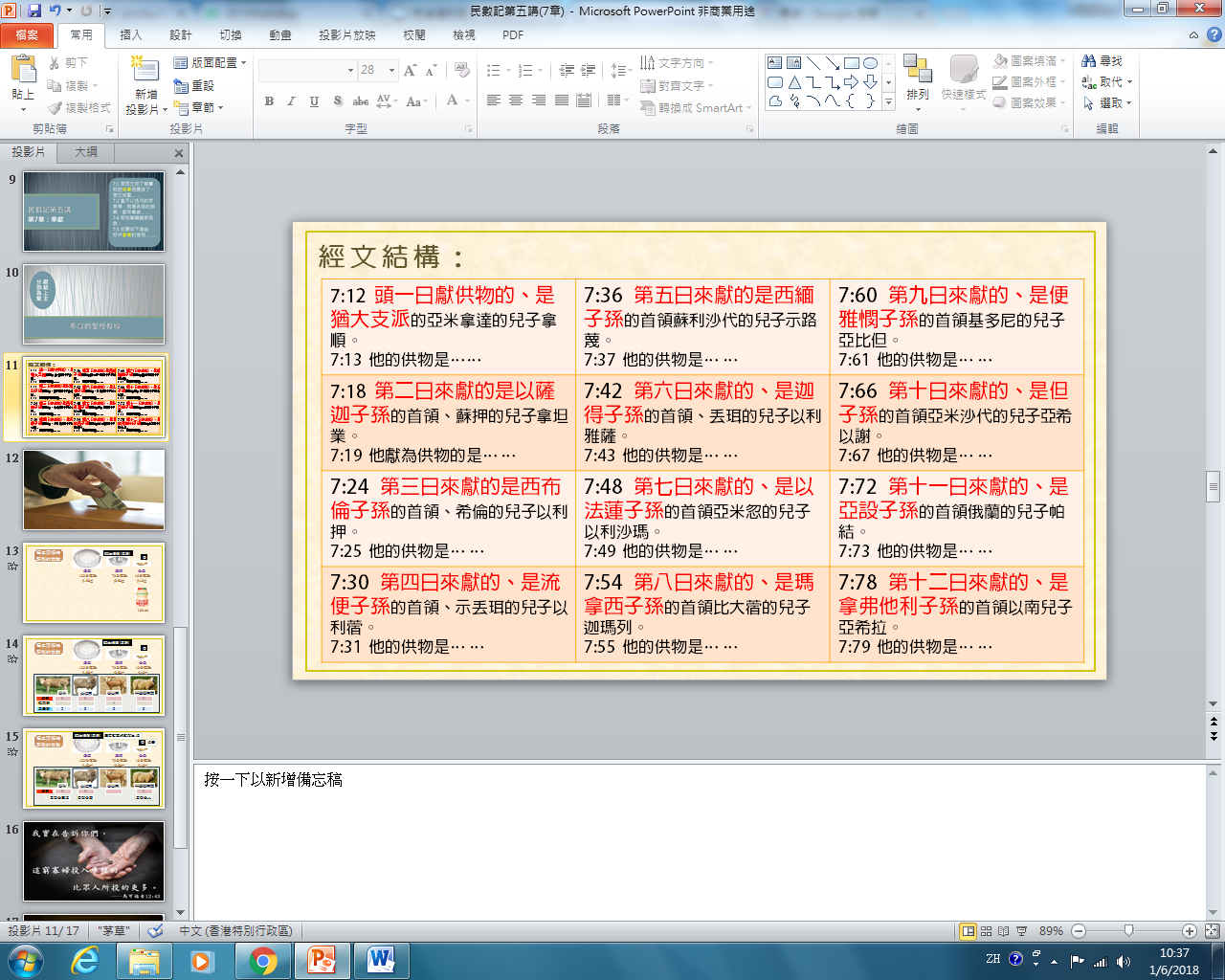 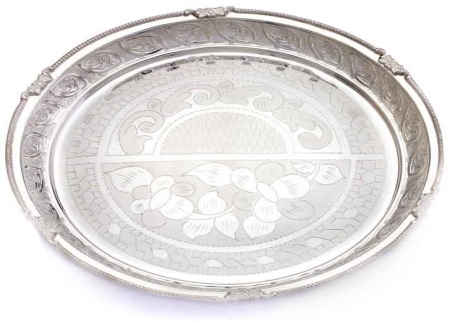 每支派領袖
所獻的供物
調油細麵(素祭)
香
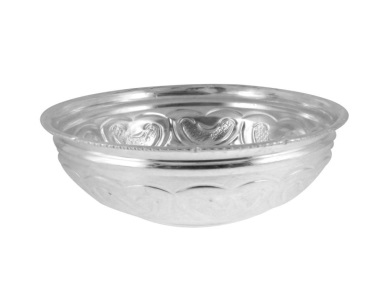 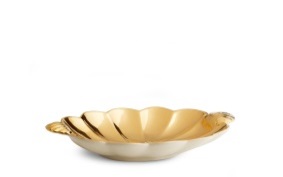 銀盤
130舍客勒
(1.5kg)
銀碗
70舍客勒
(0.8kg)
金盂
10舍客勒
(110g)
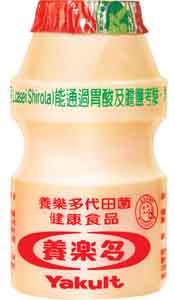 100 ml
調油細麵(素祭)
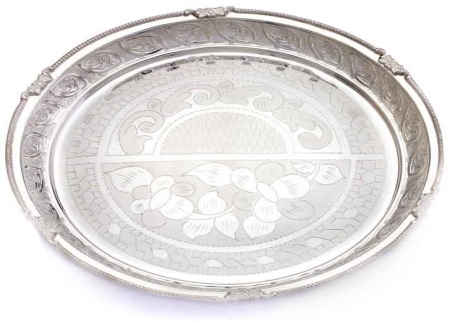 每支派領袖
所獻的供物
香
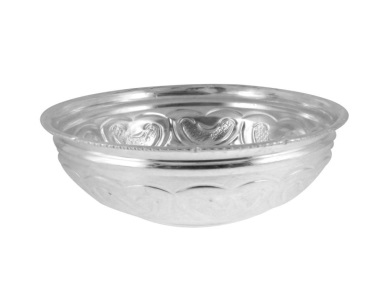 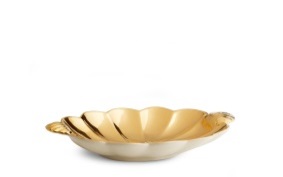 銀盤
130舍客勒
(1.5kg)
金盂
10舍客勒
(110g)
銀碗
70舍客勒
(0.8kg)
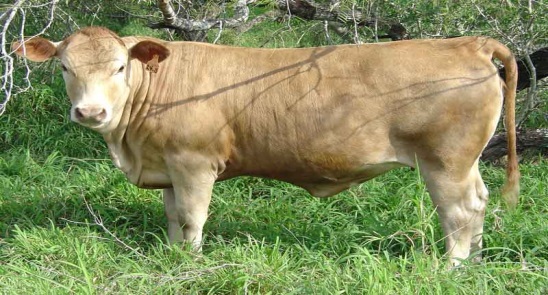 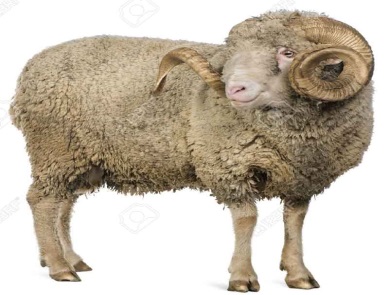 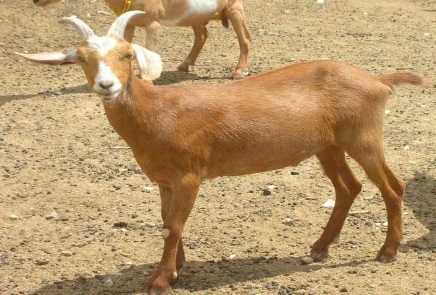 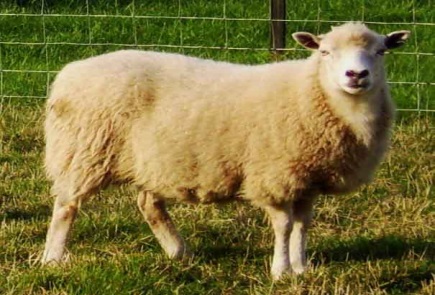 公牛
公綿羊
公山羊
一歲公羊羔
燔祭
1
1
1
贖罪祭
1
平安祭
2
5
5
5
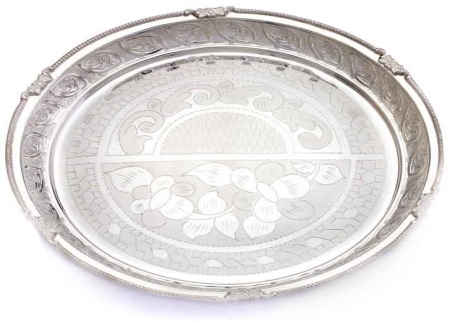 調油細麵(素祭)
滿有聖靈的聖潔生活
每支派領袖
所獻的供物
禱告
香
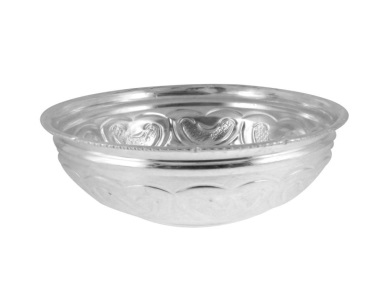 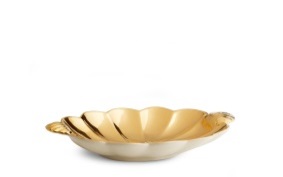 銀盤
130舍客勒
(1.5kg)
金盂
10舍客勒
(110g)
銀碗
70舍客勒
(0.8kg)
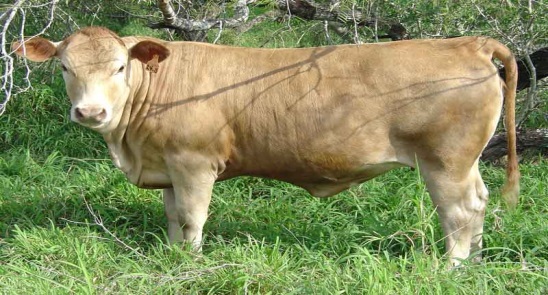 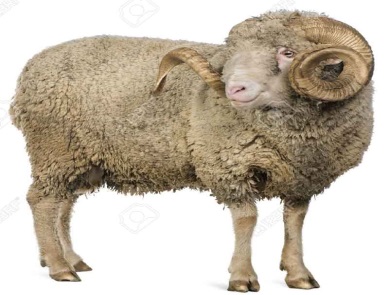 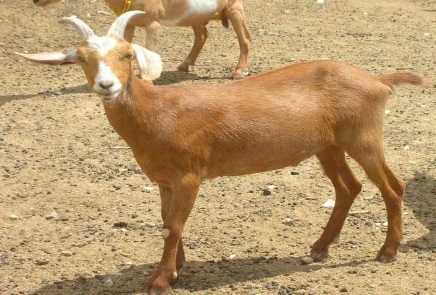 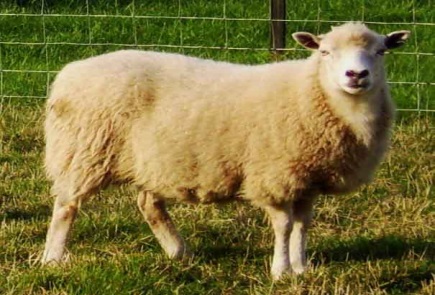 公牛
公綿羊
公山羊
一歲公羊羔
燔祭
1
1
1
奉獻全家
奉獻全人
奉獻全支派
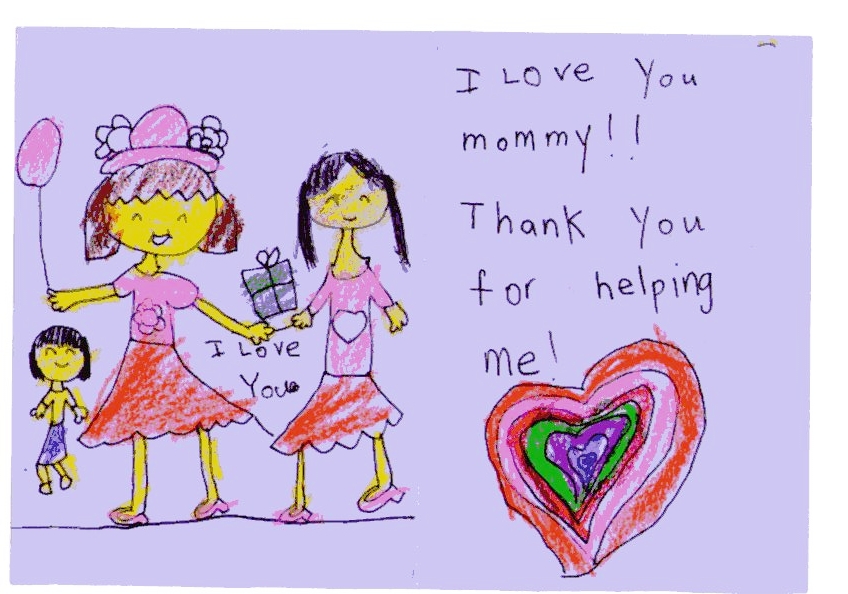 [Speaker Notes: 具細無遺
Longest verse = 89 節
不厭其煩記載//簡潔：上帝重視// 珍惜子民的擺上 // 崔太見證 
讀的時候：  欣賞經文的重複  --  上帝一一記載 // 不輕忽]
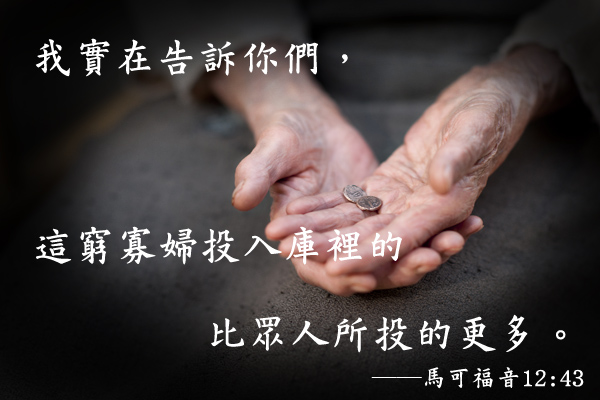 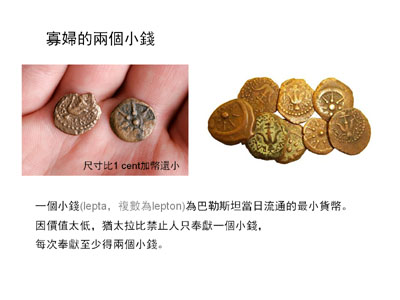 Maximum
Minimum
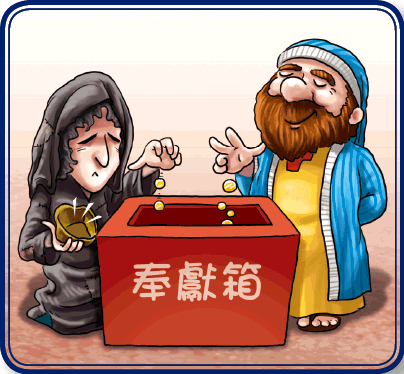 [Speaker Notes: 不是奉獻多少，奉獻甚麼，奉上再多不算多
散紙  // 零頭

耶穌看重 ： NOT 奉上甚麼，  為自己留下多少
(豪無保留，豪無吝色)   我寶貴的，主！我願意… …]
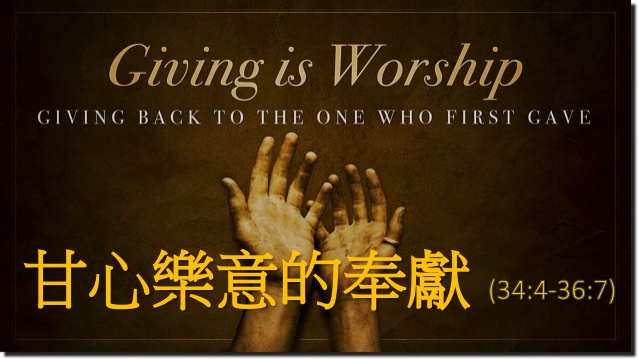 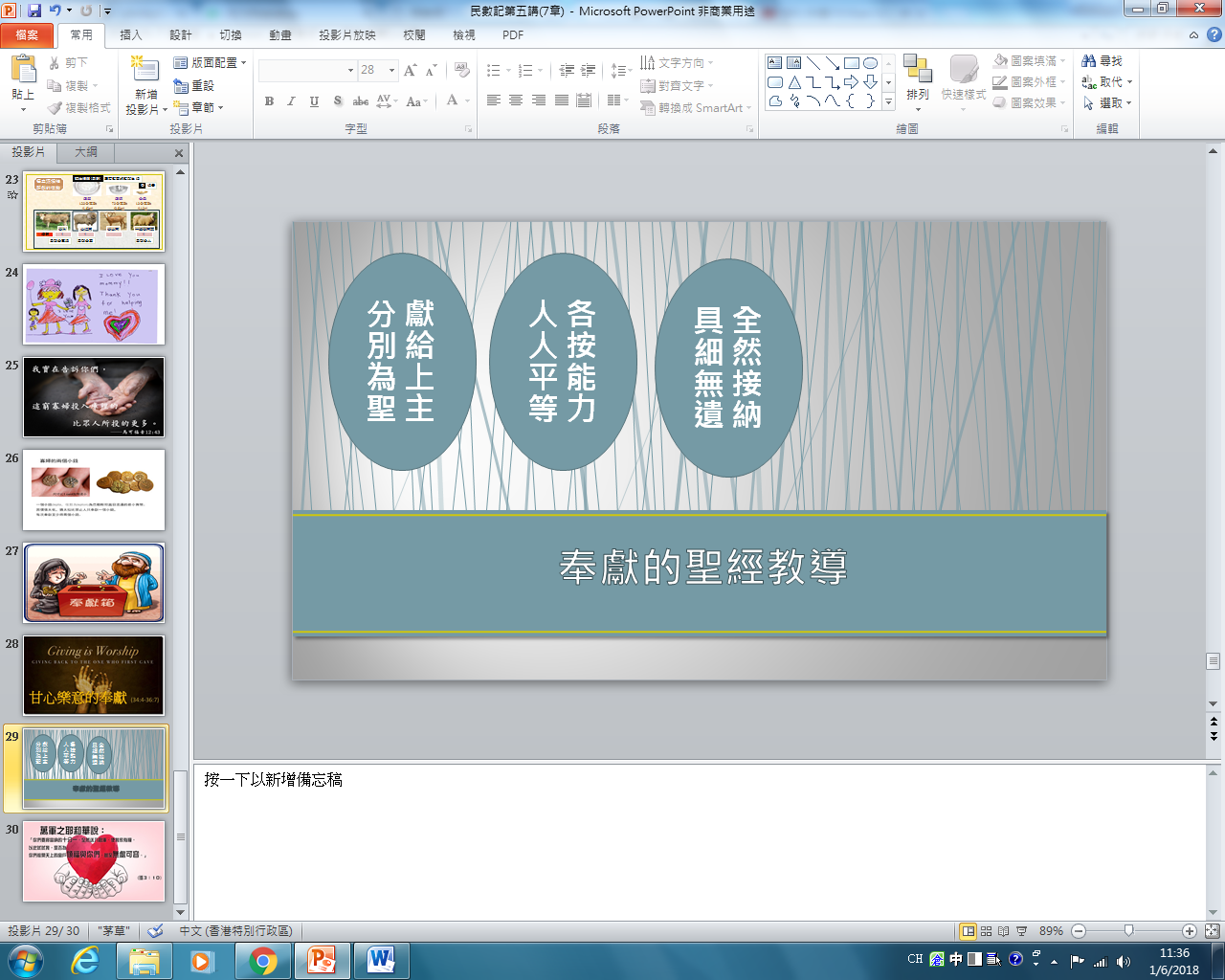 獻給上主
分別為聖
各按能力
人人平等
全然接納具細無遺
奉獻的聖經教導
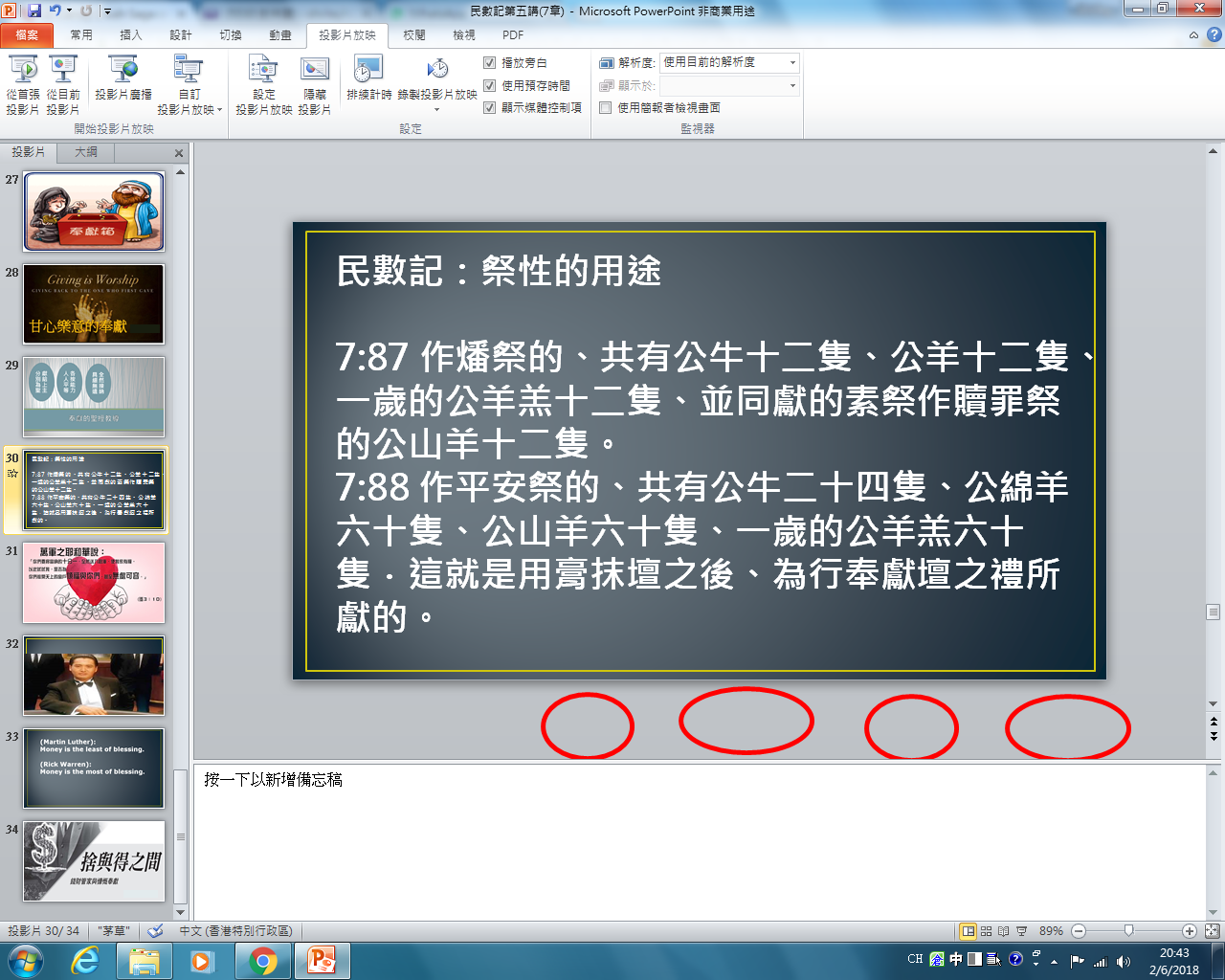 民數記：祭性的用途

7:87 作燔祭的、共有公牛十二隻、公羊十二隻、一歲的公羊羔十二隻、並同獻的素祭作贖罪祭的公山羊十二隻。7:88 作平安祭的、共有公牛二十四隻、公綿羊六十隻、公山羊六十隻、一歲的公羊羔六十隻．這就是用膏抹壇之後、為行奉獻壇之禮所獻的。
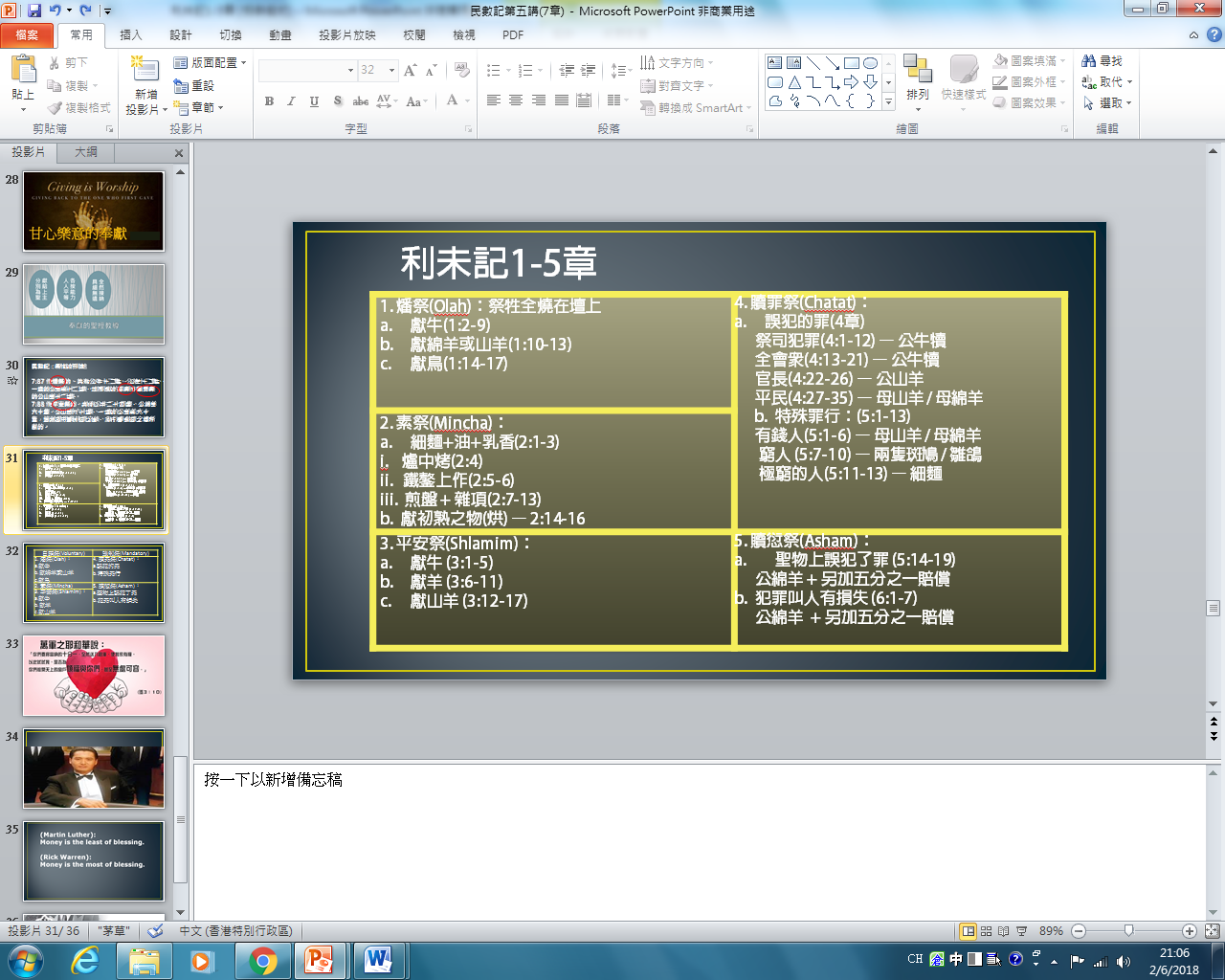 利未記1-5章
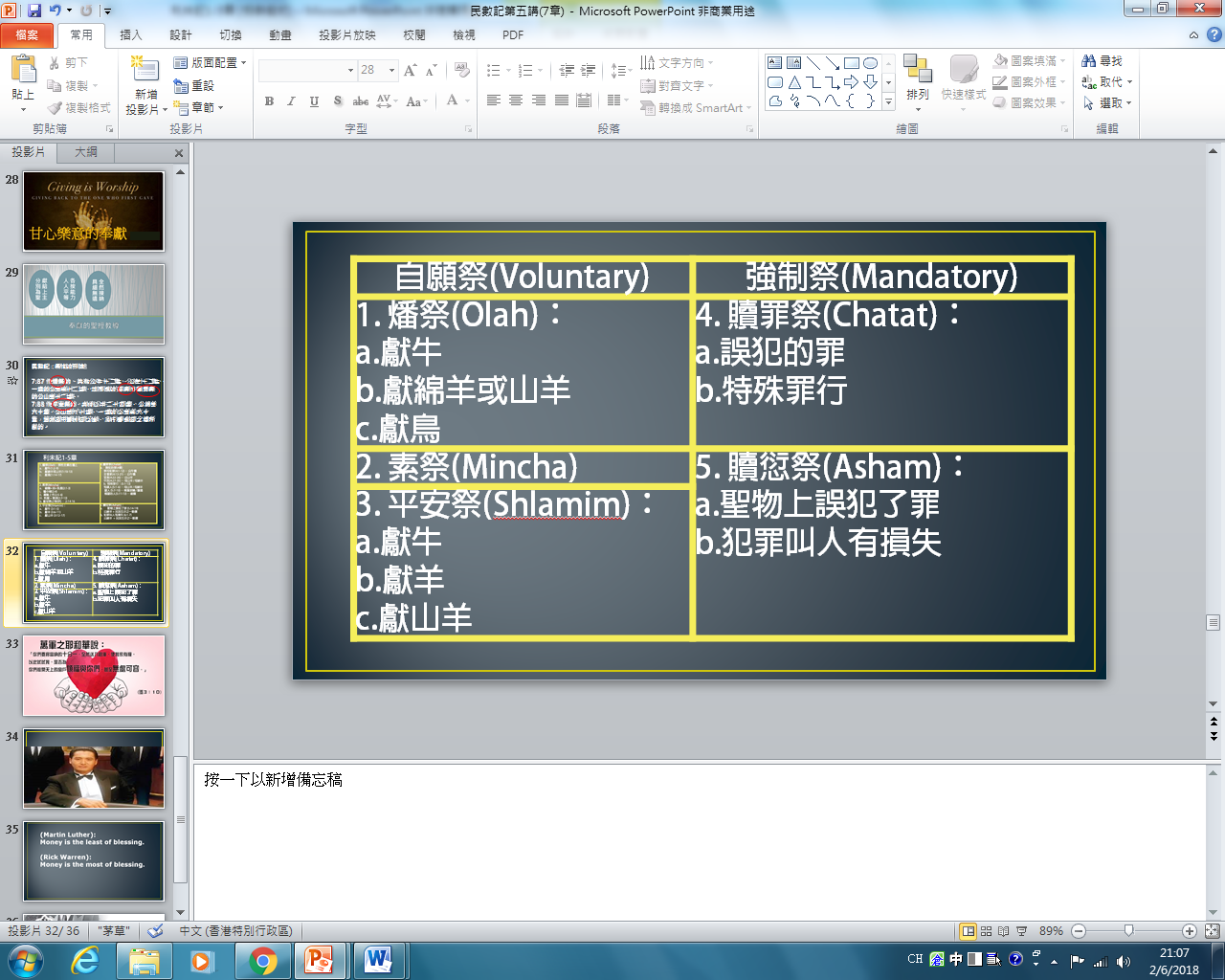 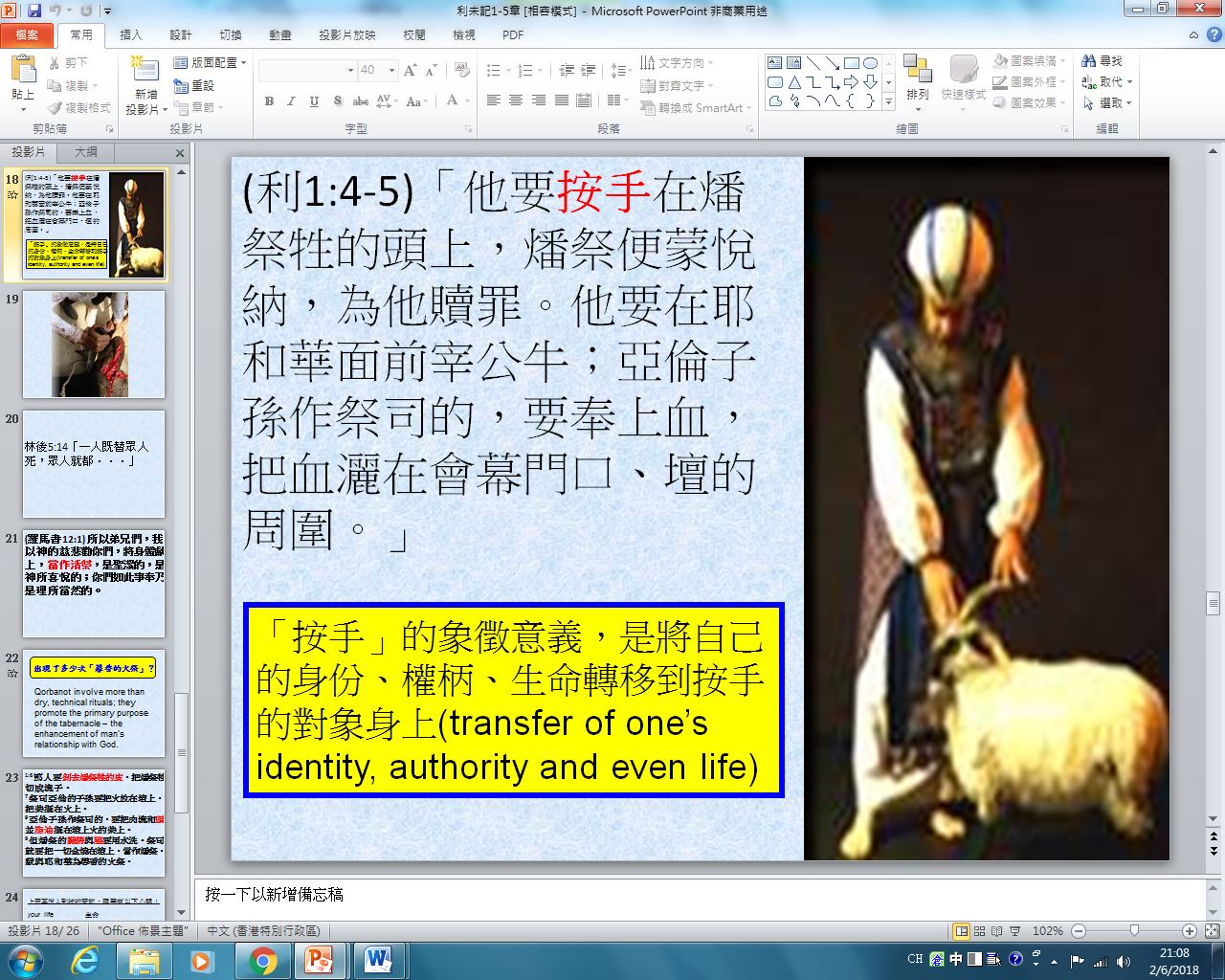 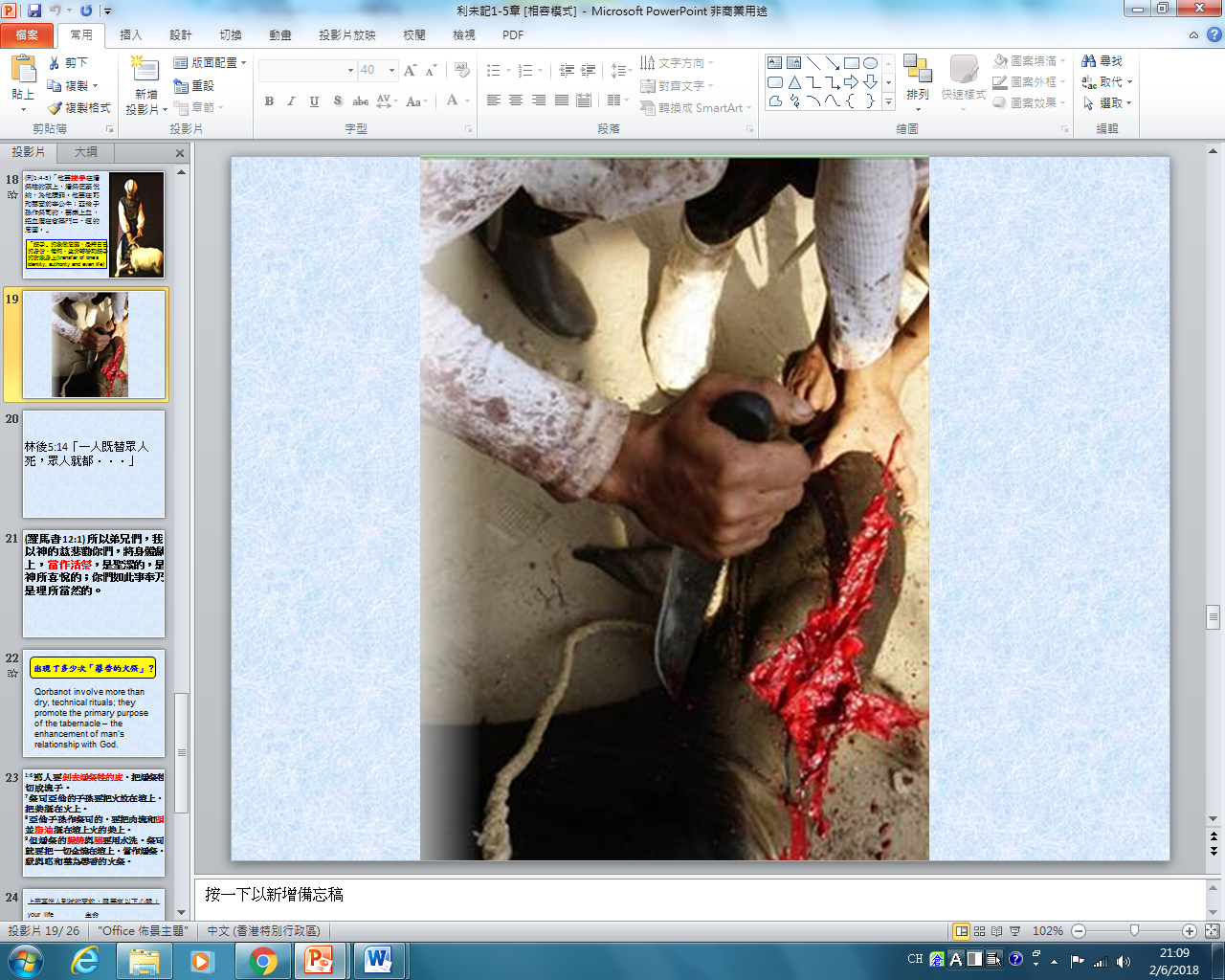 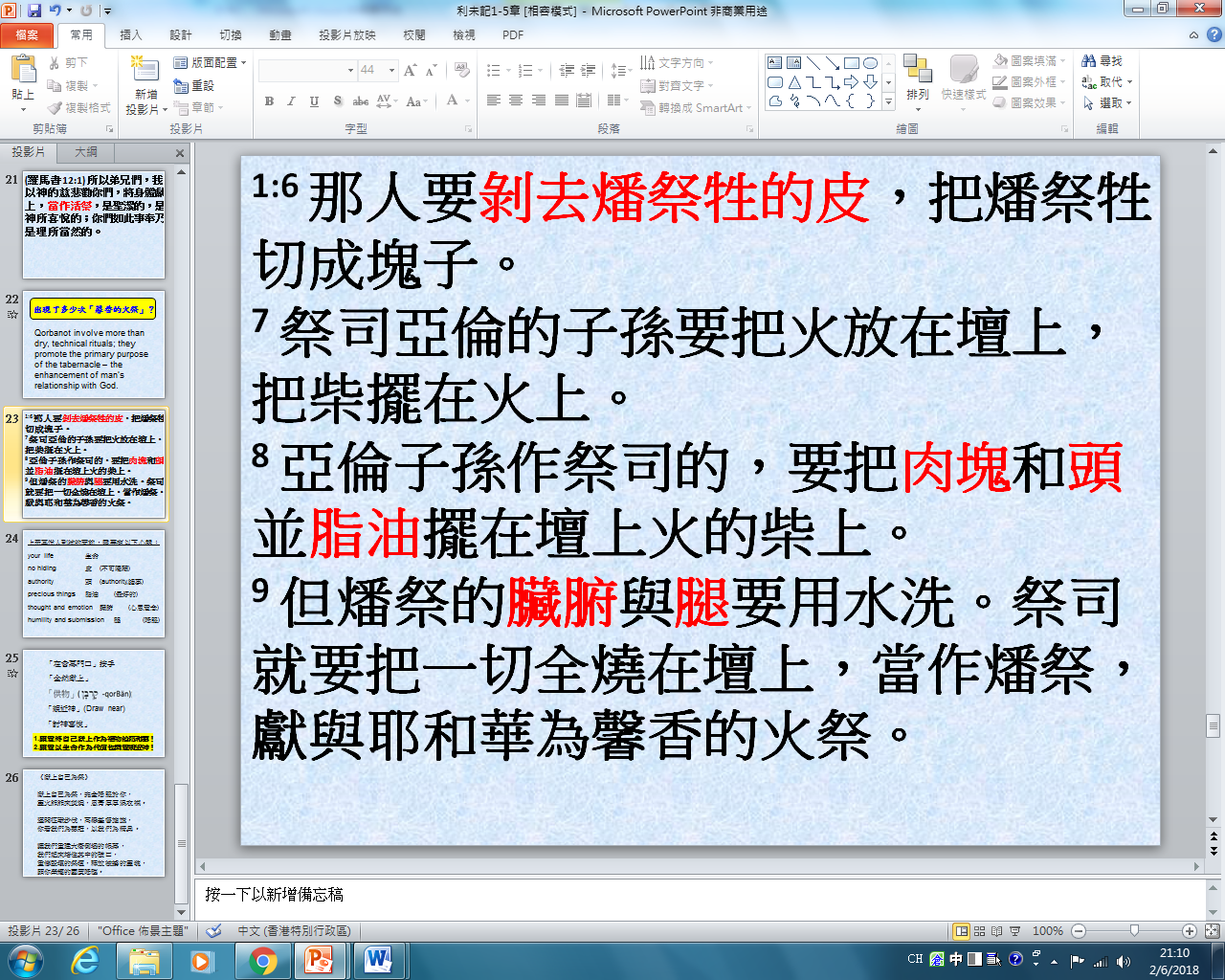 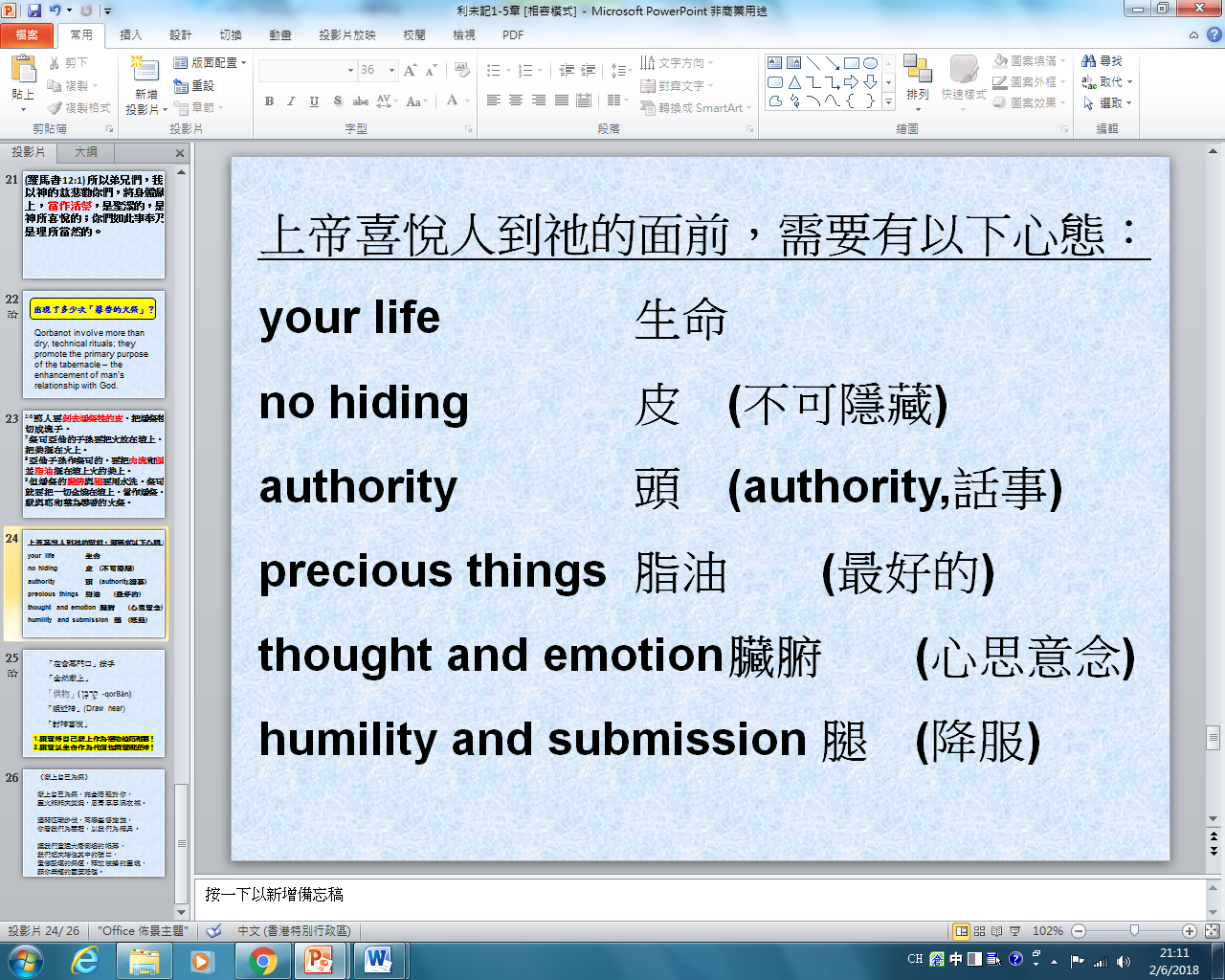 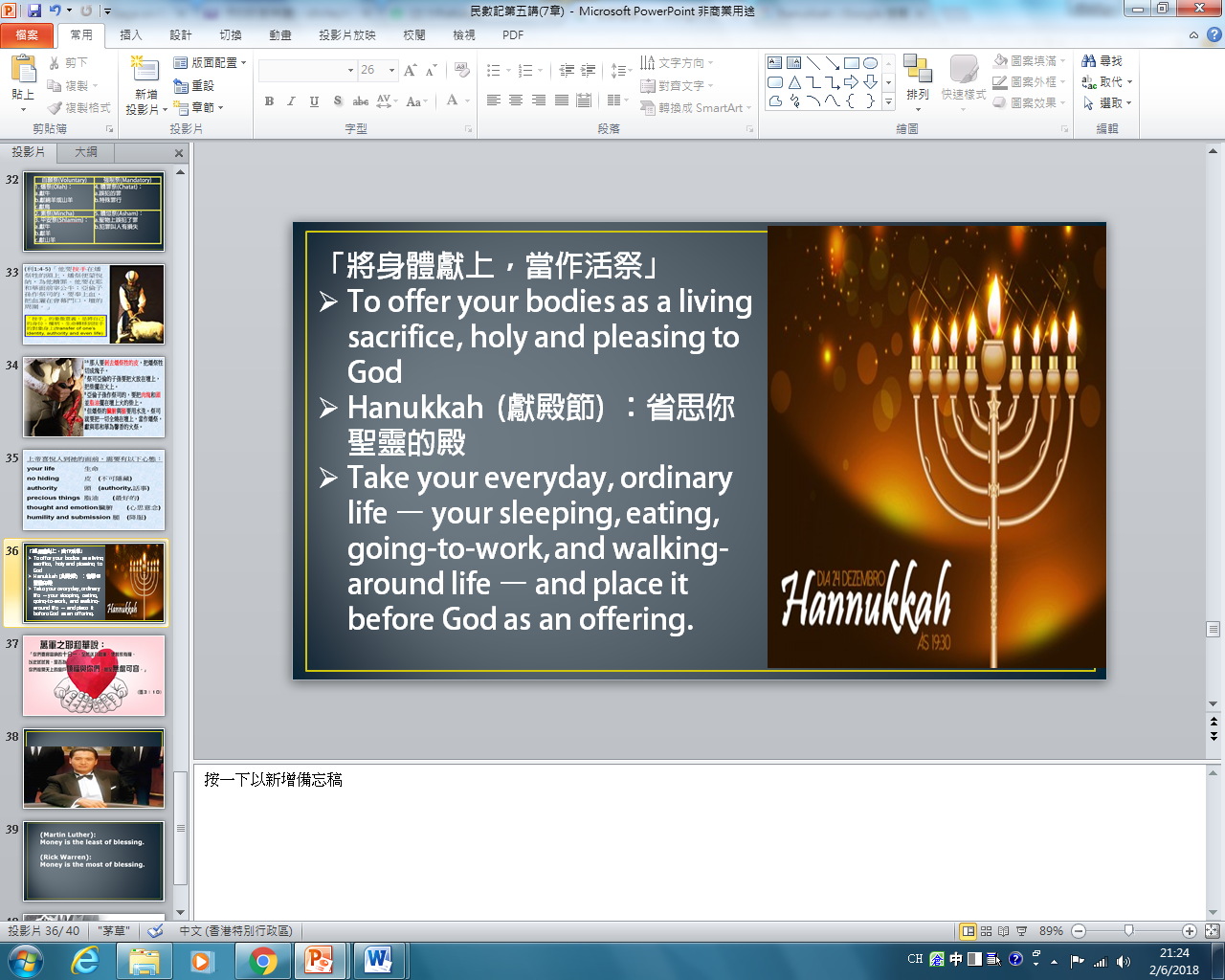 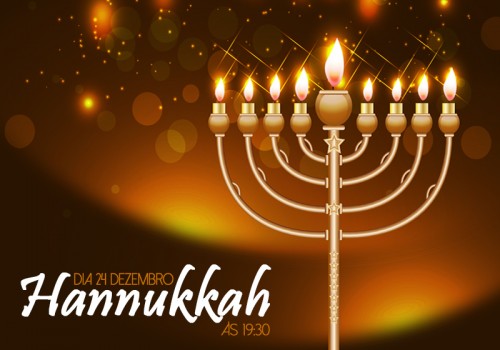 「將身體獻上，當作活祭」
To offer your bodies as a living sacrifice, holy and pleasing to God
Hanukkah  (獻殿節)  ：省思你聖靈的殿
Take your everyday, ordinary life – your sleeping, eating, going-to-work, and walking-around life – and place it before God as an offering.
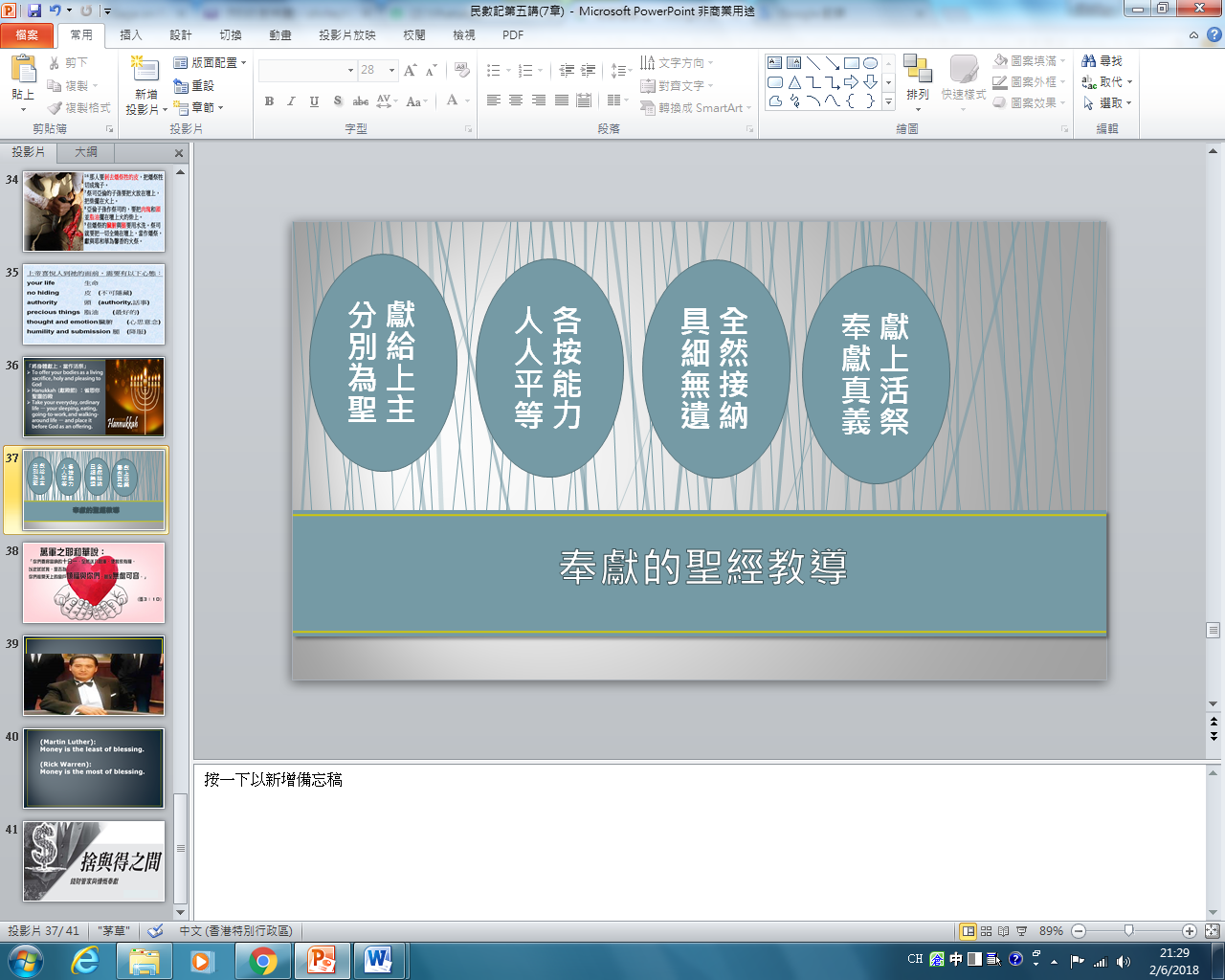 獻給上主
分別為聖
各按能力
人人平等
全然接納具細無遺
獻上活祭奉獻真義
奉獻的聖經教導
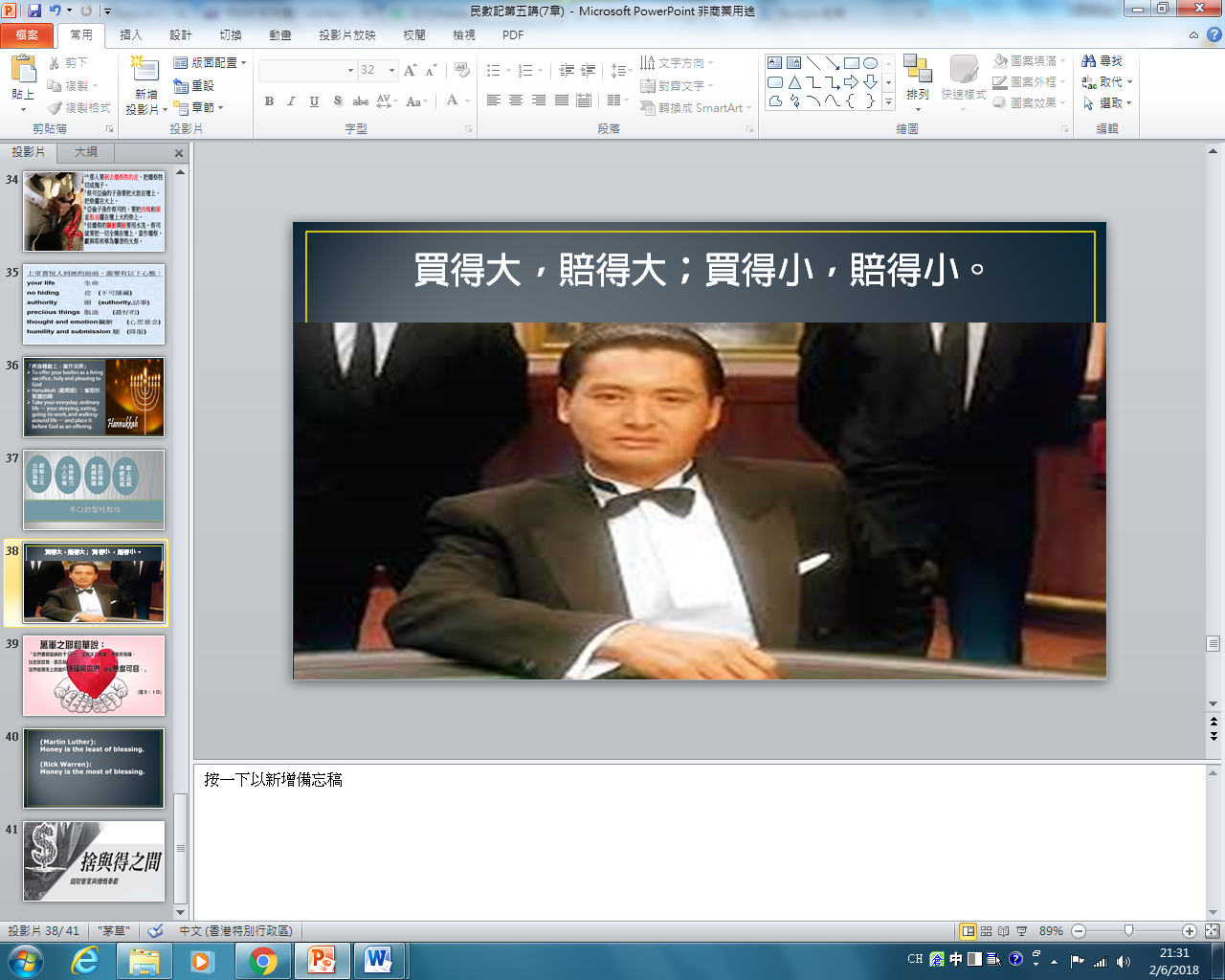 買得大，賠得大；買得小，賠得小。
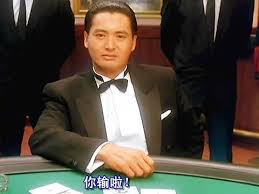 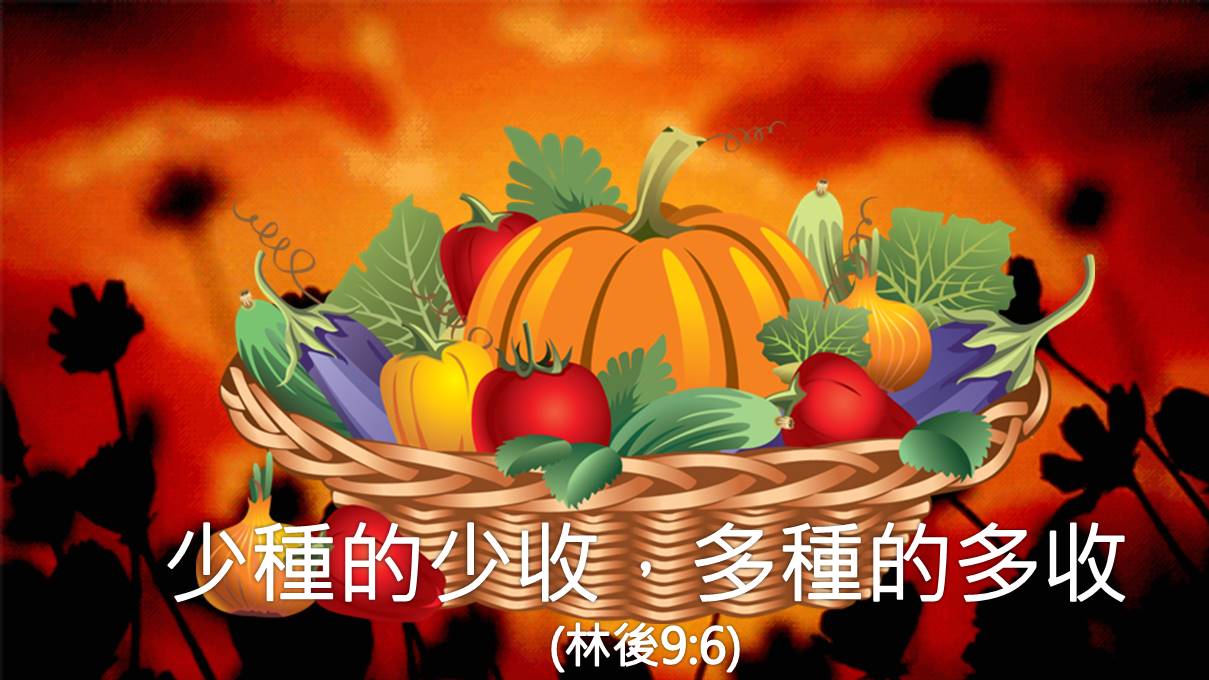 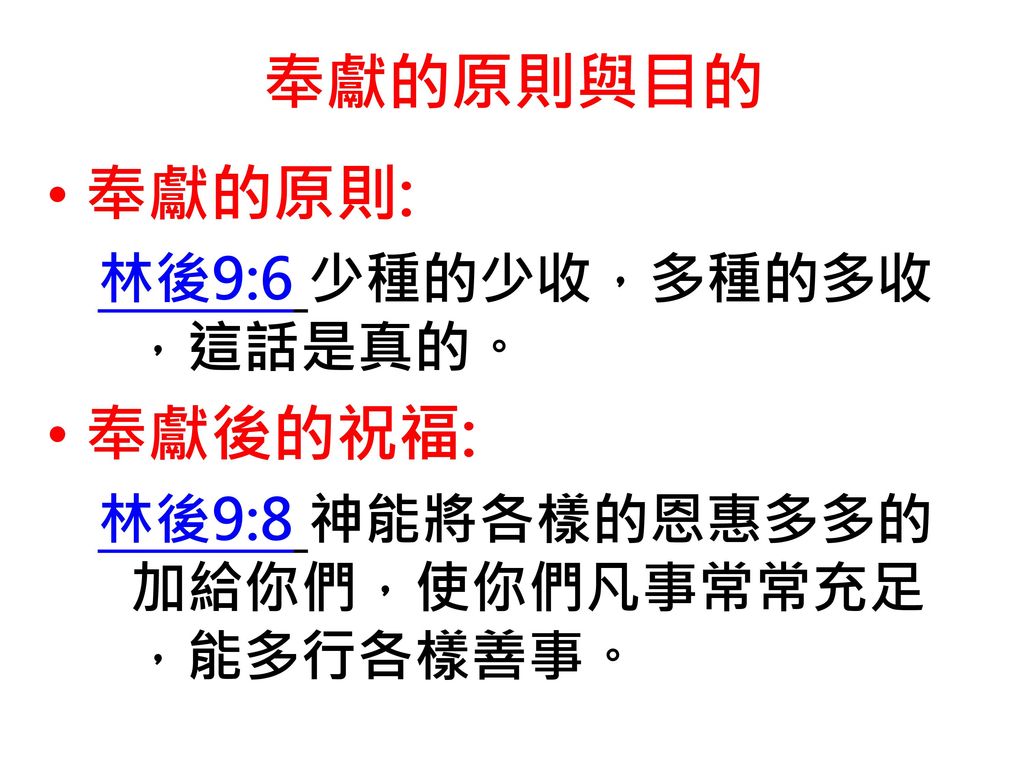 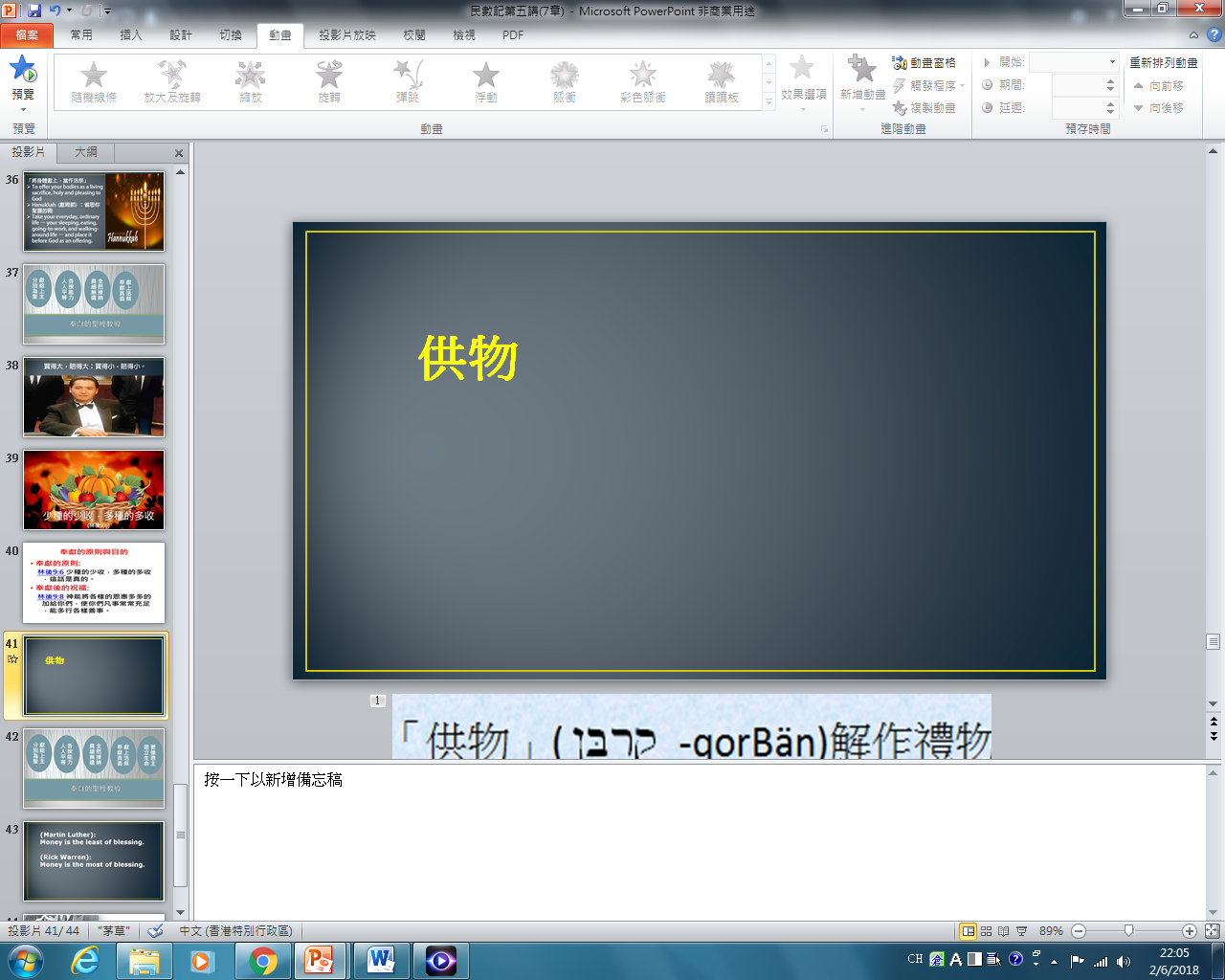 供物
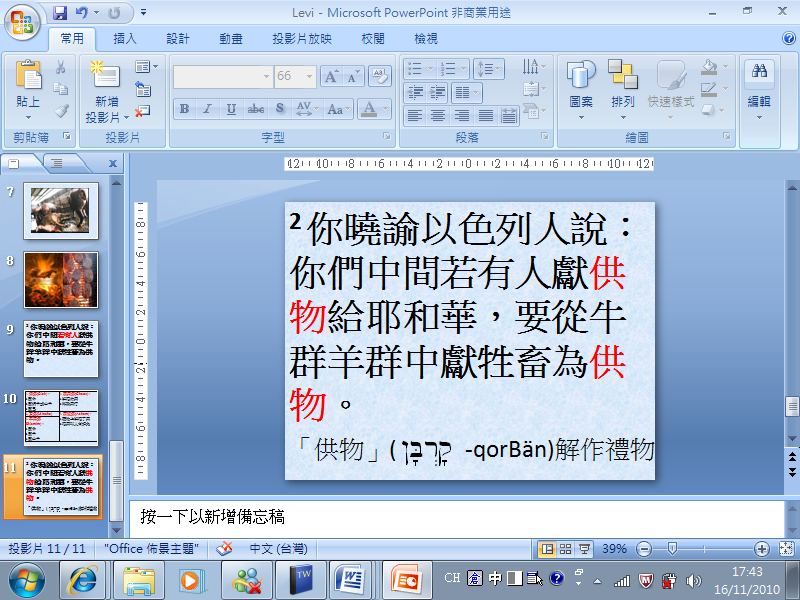 [Speaker Notes: 28 次]
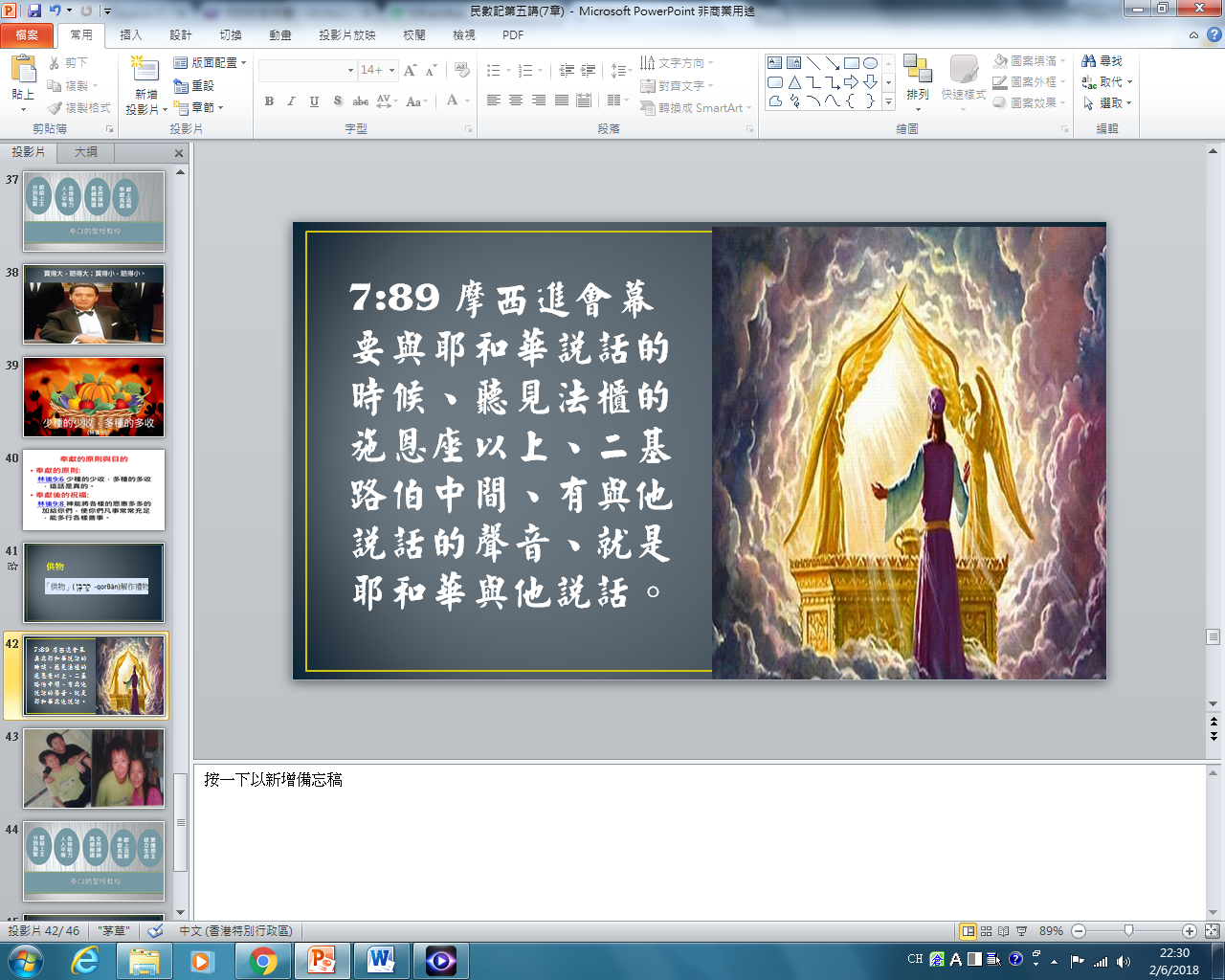 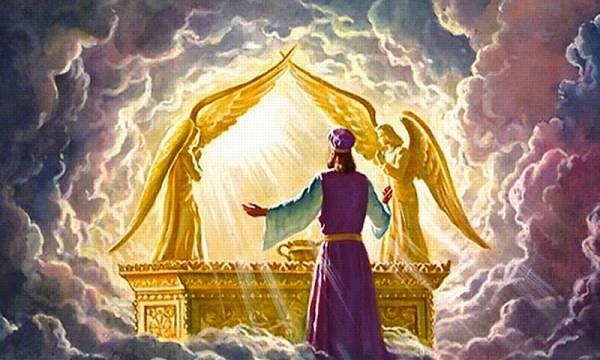 7:89 摩西進會幕要與耶和華說話的時候、聽見法櫃的施恩座以上、二基路伯中間、有與他說話的聲音、就是耶和華與他說話。
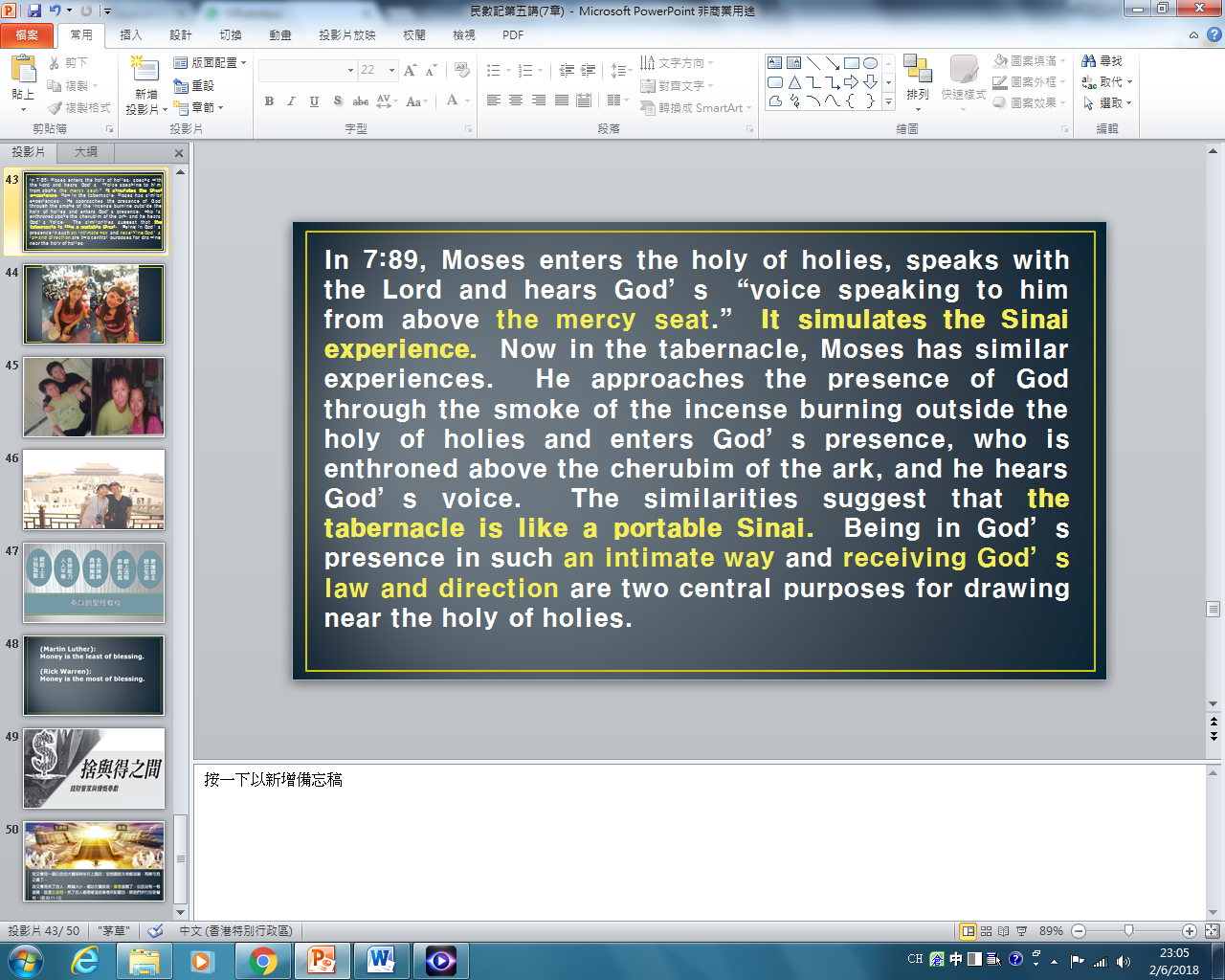 In 7:89, Moses enters the holy of holies, speaks with the Lord and hears God’s “voice speaking to him from above the mercy seat.” It simulates the Sinai experience.  Now in the tabernacle, Moses has similar experiences.  He approaches the presence of God through the smoke of the incense burning outside the holy of holies and enters God’s presence, who is enthroned above the cherubim of the ark, and he hears God’s voice.  The similarities suggest that the tabernacle is like a portable Sinai.  Being in God’s presence in such an intimate way and receiving God’s law and direction are two central purposes for drawing near the holy of holies.
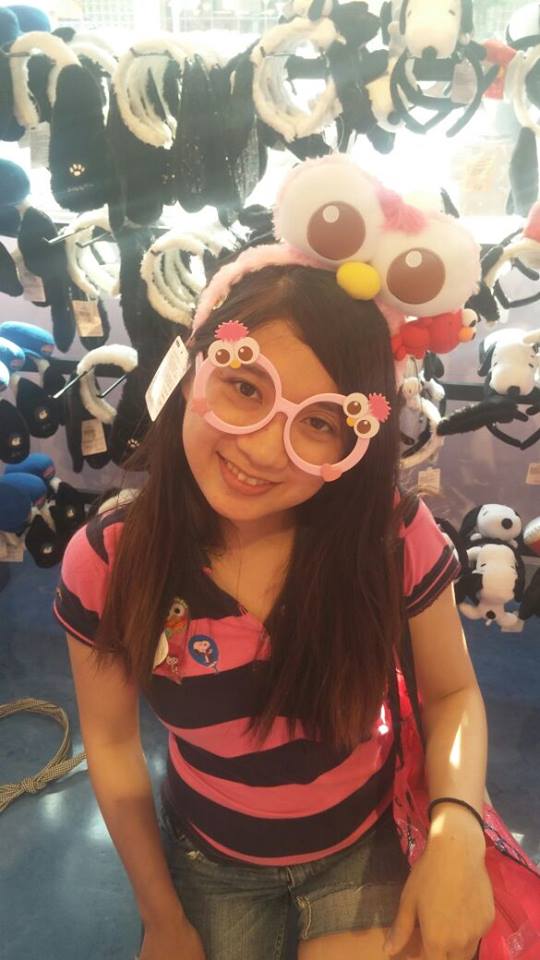 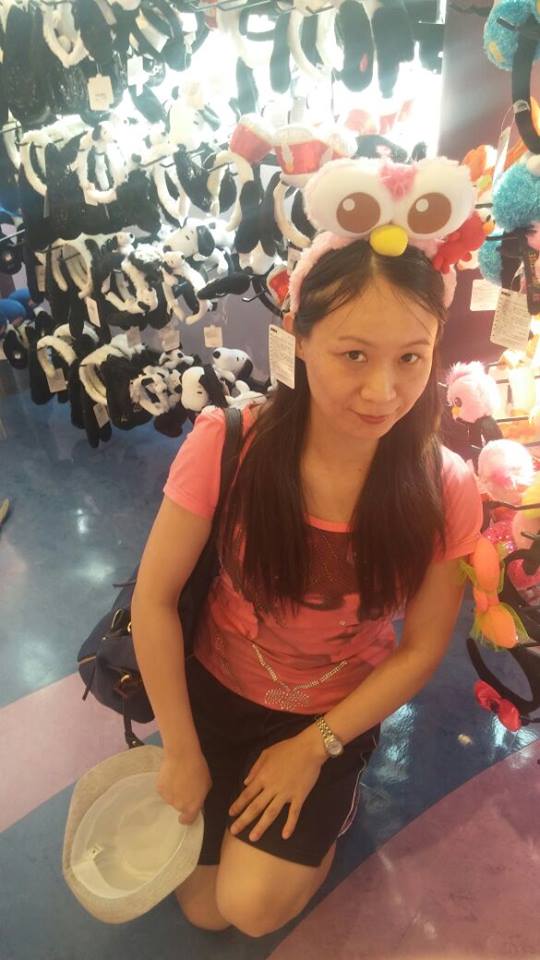 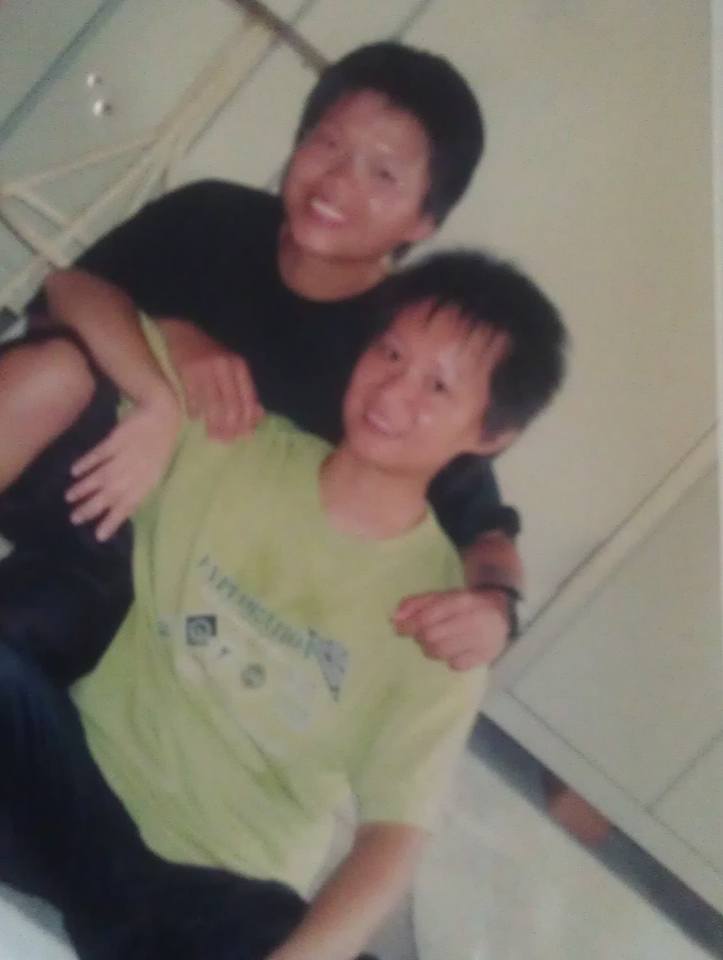 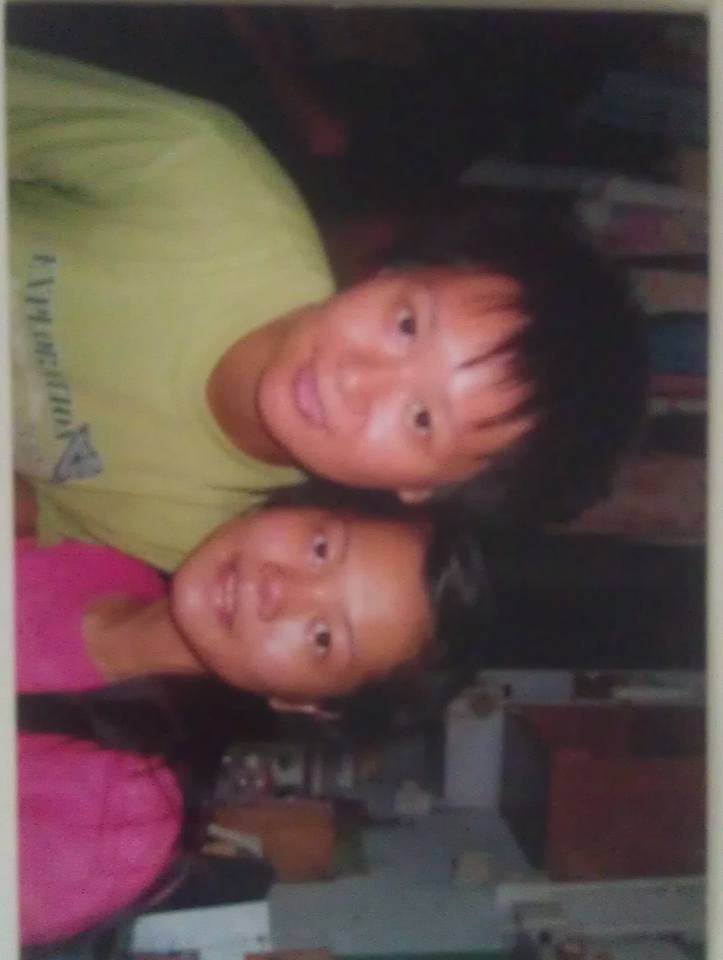 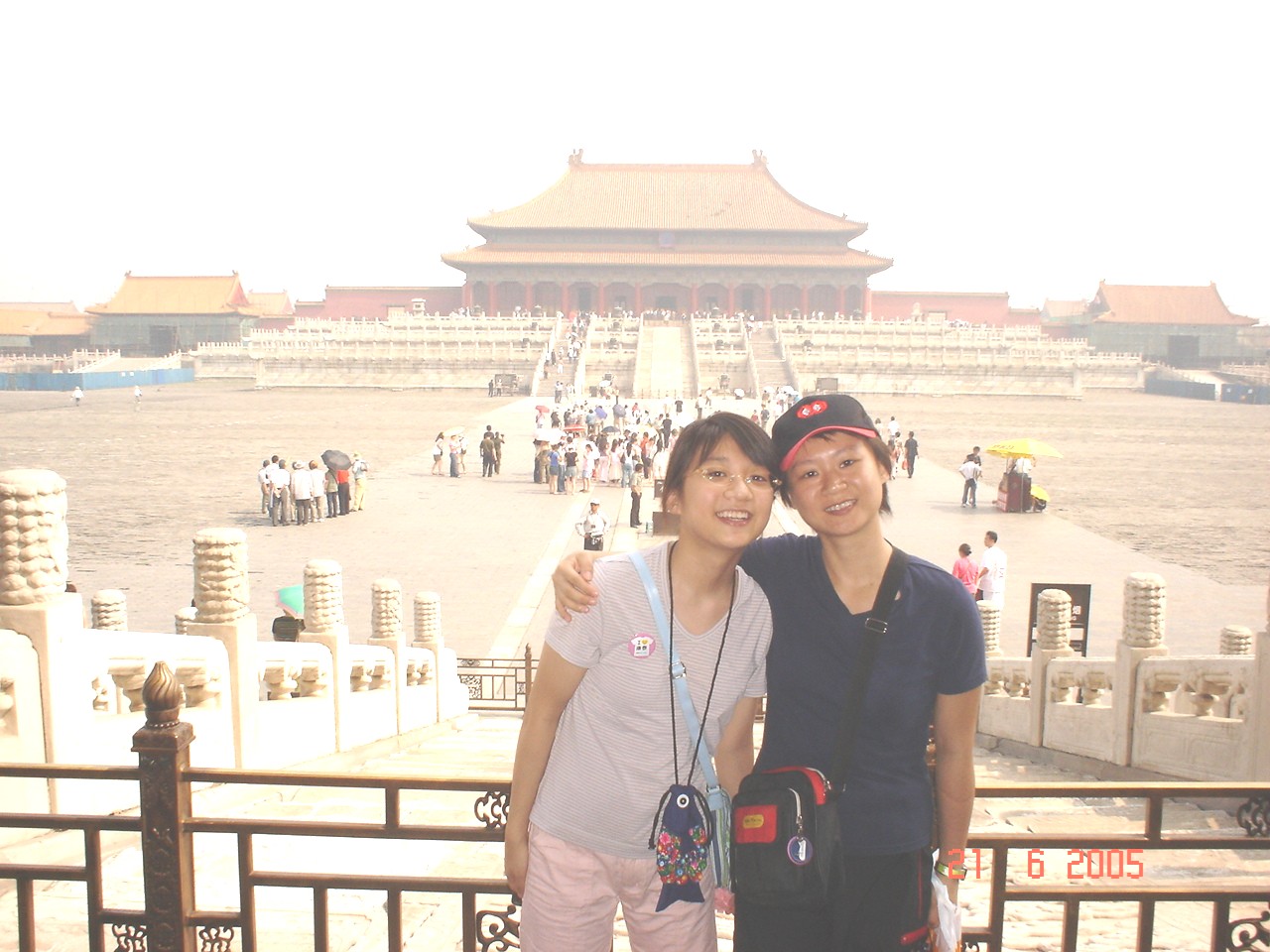 [Speaker Notes: 不是利誘上帝 --  出於迷信心態  // 不是交易 
不是個人感覺：  不是有感動  ==  奉獻
為何新舊約聖經： 奉獻 --  規定 (操練意志的習慣)
要按著聖經教導
承認一切出於上帝，承認我們所有的出於上帝的主權
沒有「擁有權」，只有「使用權」。作為「忠心的管家」，忠心擺上，操練信心，親眼如何看見上帝賜福。
忠心： 1/10 ，9/10，仍然提醒我們要「作忠心管家」！
信心：極手緊之處，經歷上帝信實的恩典]
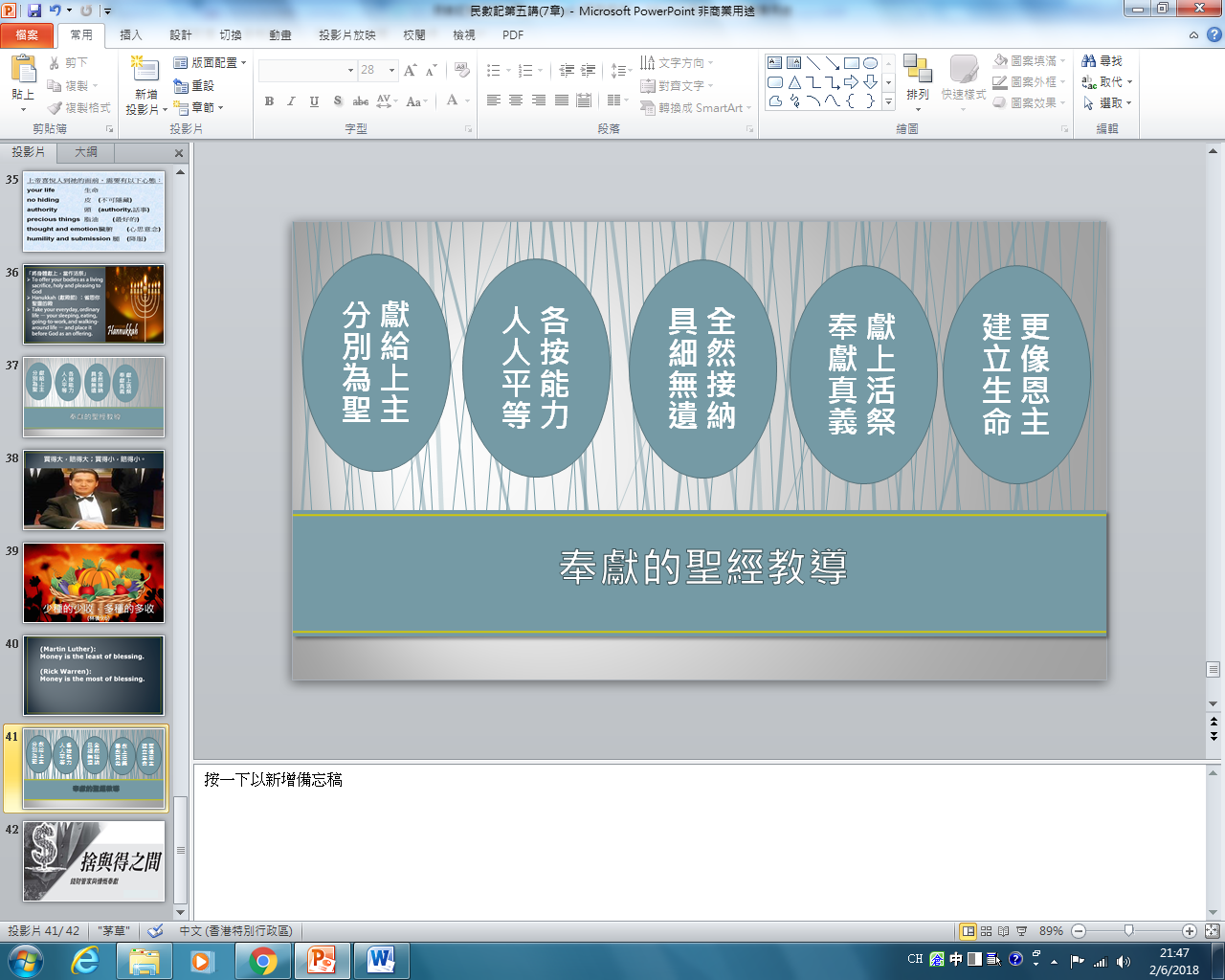 獻給上主
分別為聖
各按能力
人人平等
全然接納具細無遺
獻上活祭奉獻真義
更像恩主建立生命
奉獻的聖經教導
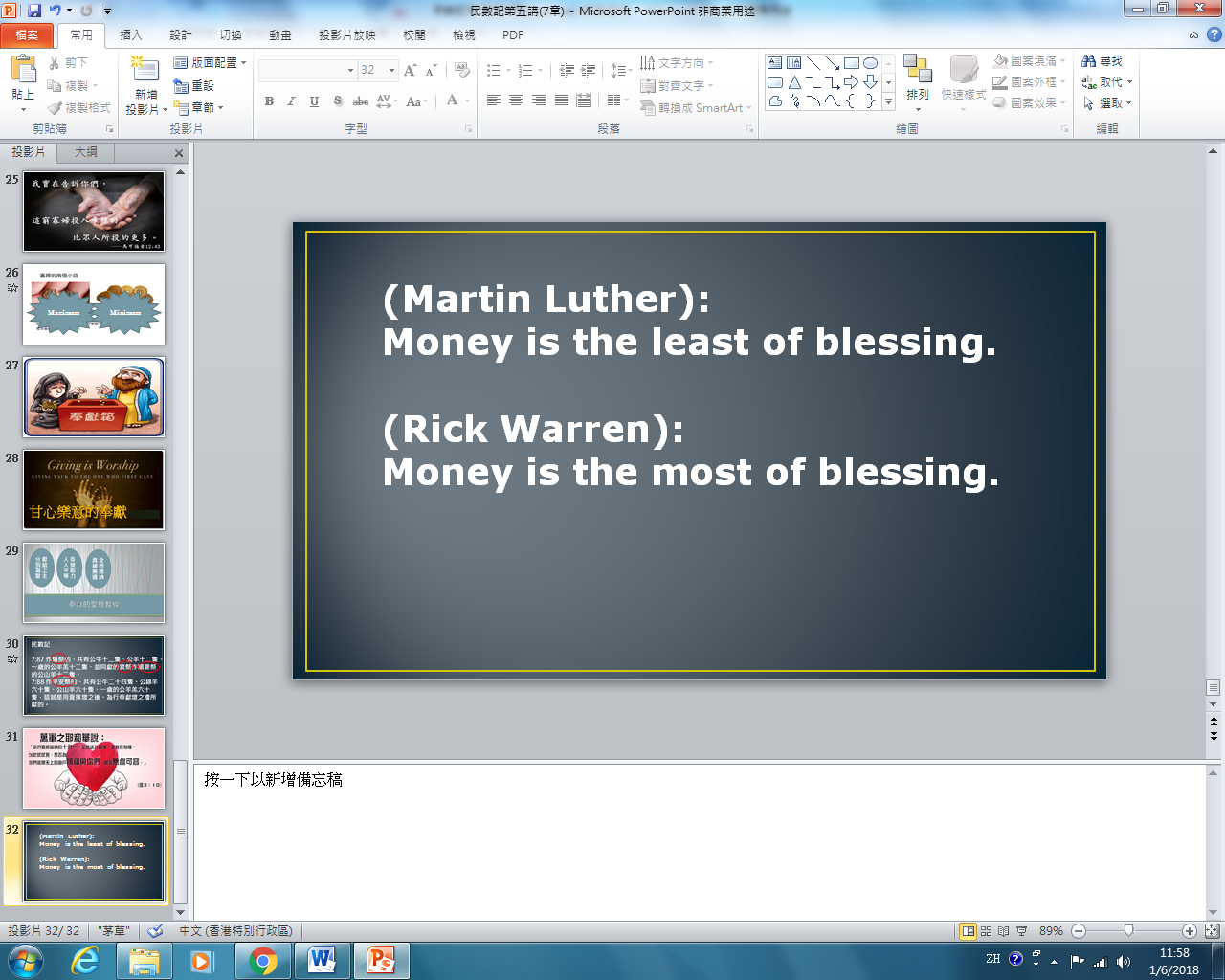 (Martin Luther): 
Money is the least of blessing.

(Rick Warren): 
Money is the most of blessing.
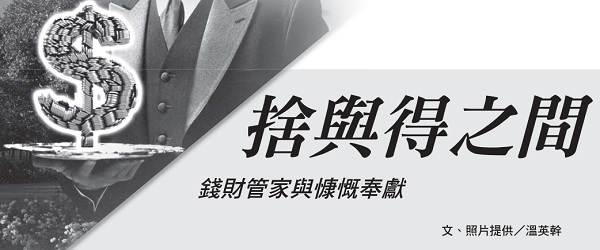 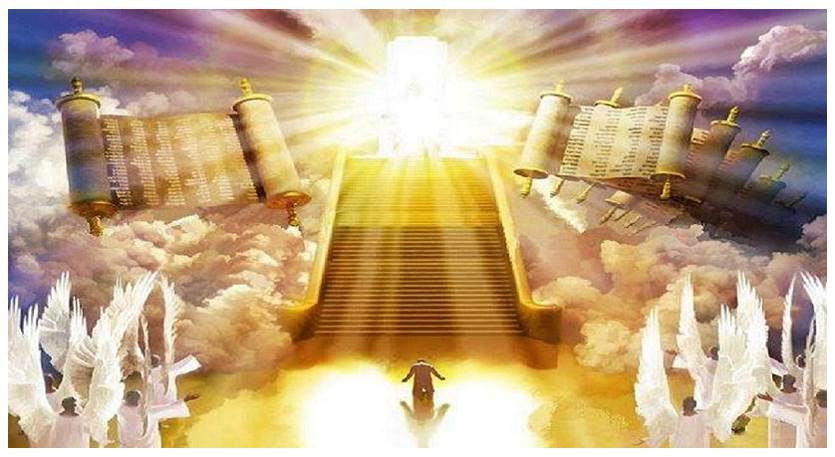 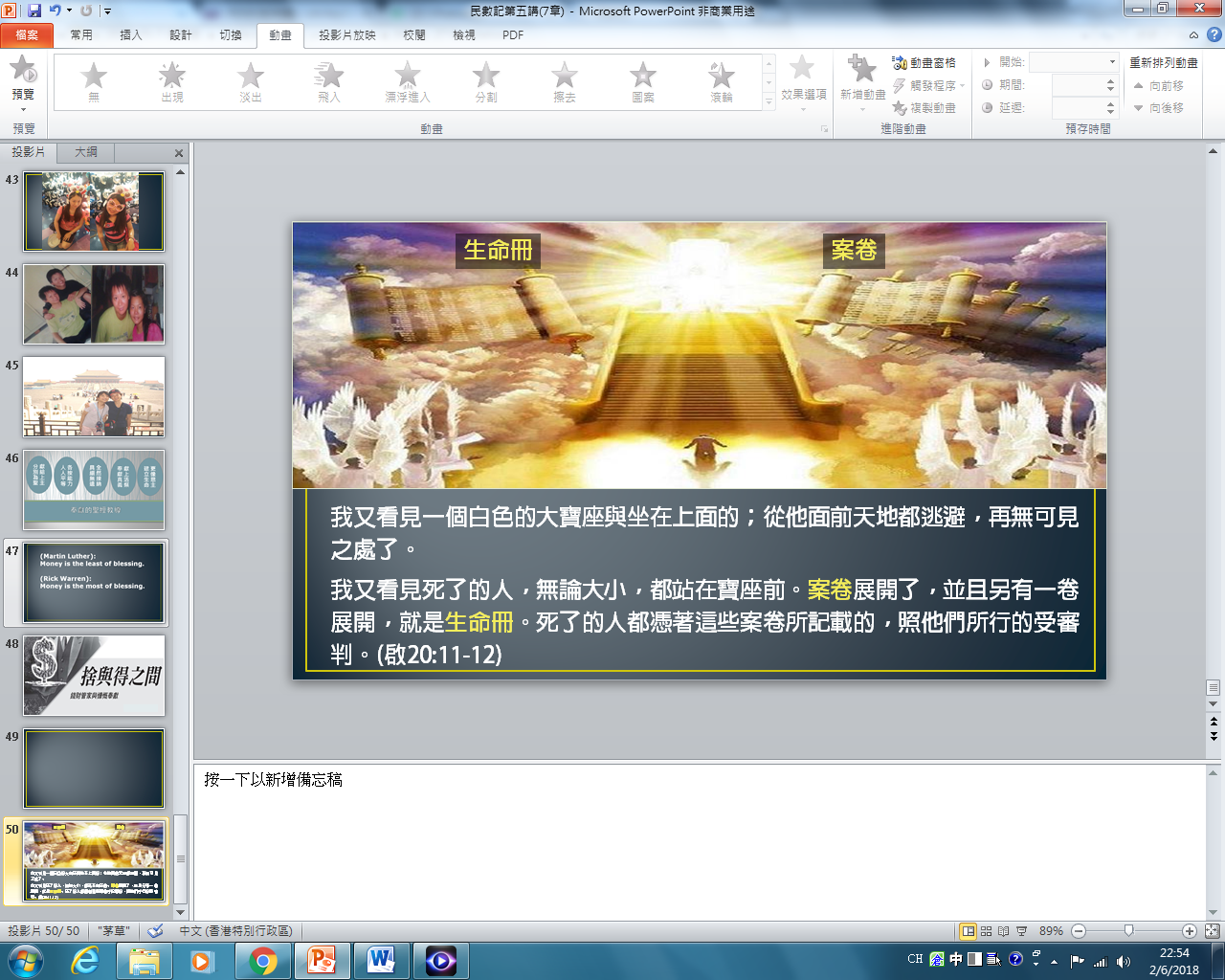 生命冊
案卷
我又看見一個白色的大寶座與坐在上面的；從他面前天地都逃避，再無可見之處了。
我又看見死了的人，無論大小，都站在寶座前。案卷展開了，並且另有一卷展開，就是生命冊。死了的人都憑著這些案卷所記載的，照他們所行的受審判。(啟20:11-12)